Welcome Back to Book Club
Week 7
Agenda
Check in 
Character List 
Chapter Summaries 
Discussion Questions 
Crossword 
Would You Rather 
Homework
Weekly Check In
Highs and lows of the week 
What is your favorite item you’ve bought this year?
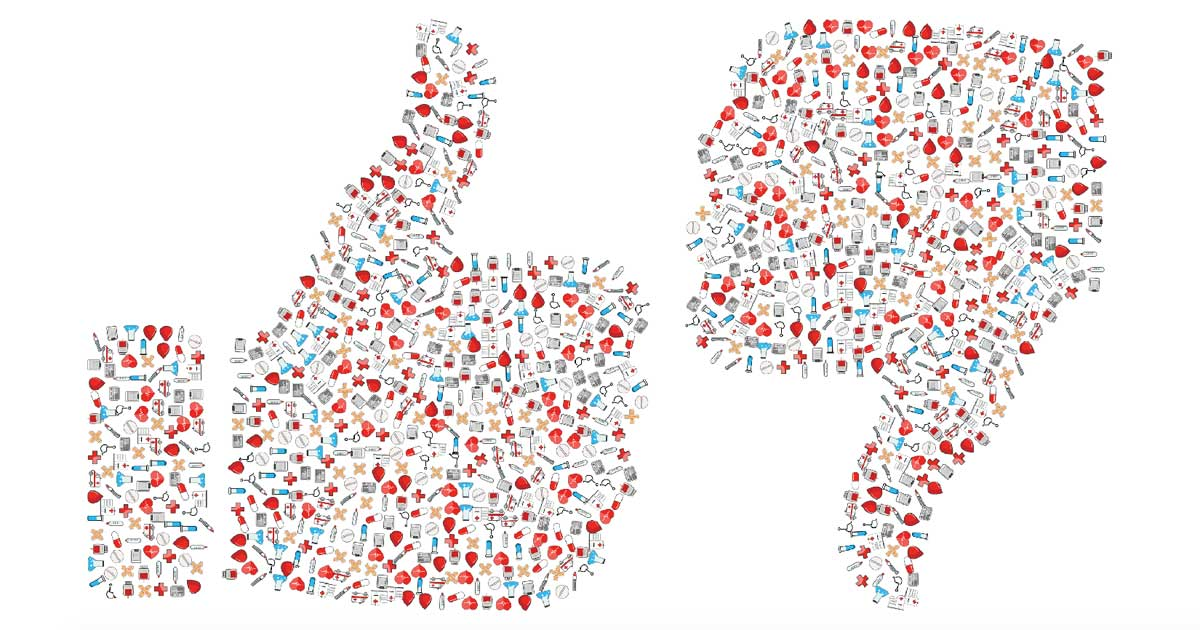 Character List
Nora Seed: Main character 
Mrs Elm: The librarian
Joe: Nora’s older brother 
Ewan: Joe’s husband  
Ravi: Joe’s friend - attends Nora’s speech  
Ingrid Skirbekk: Professor of Geoscience International Polar Research Institute
Hugo Lefevre: Nora’s new acquaintance
Peppermint Tea
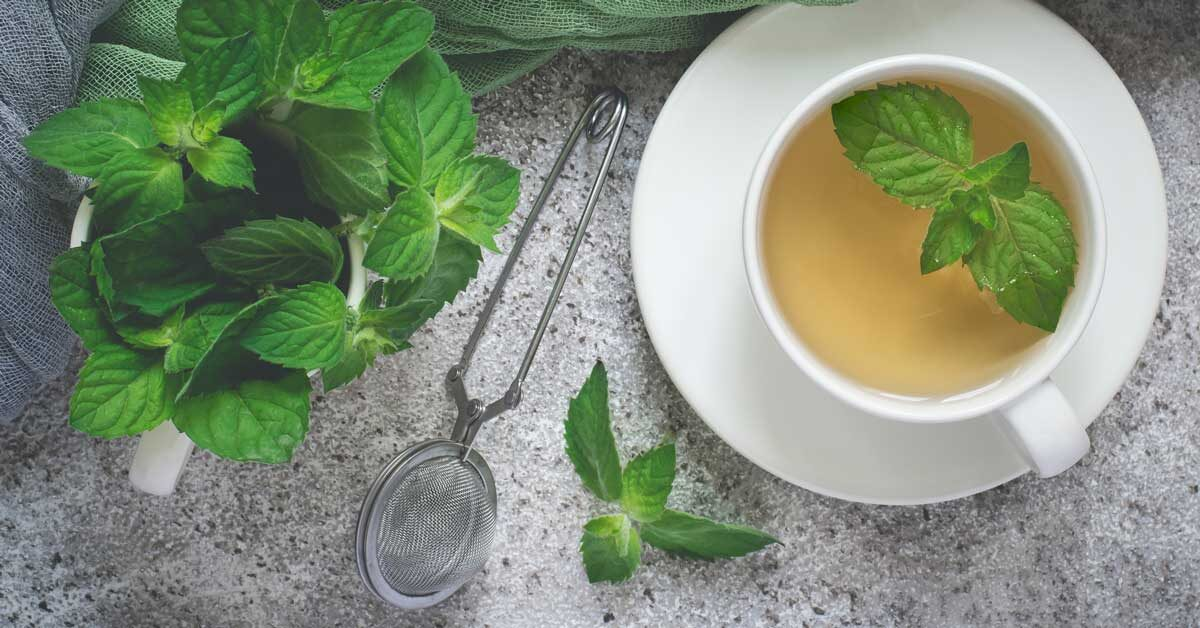 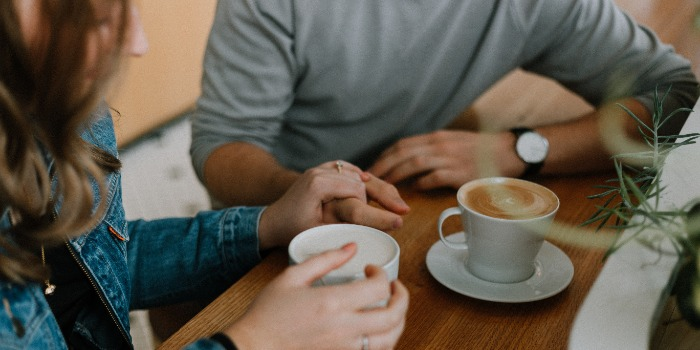 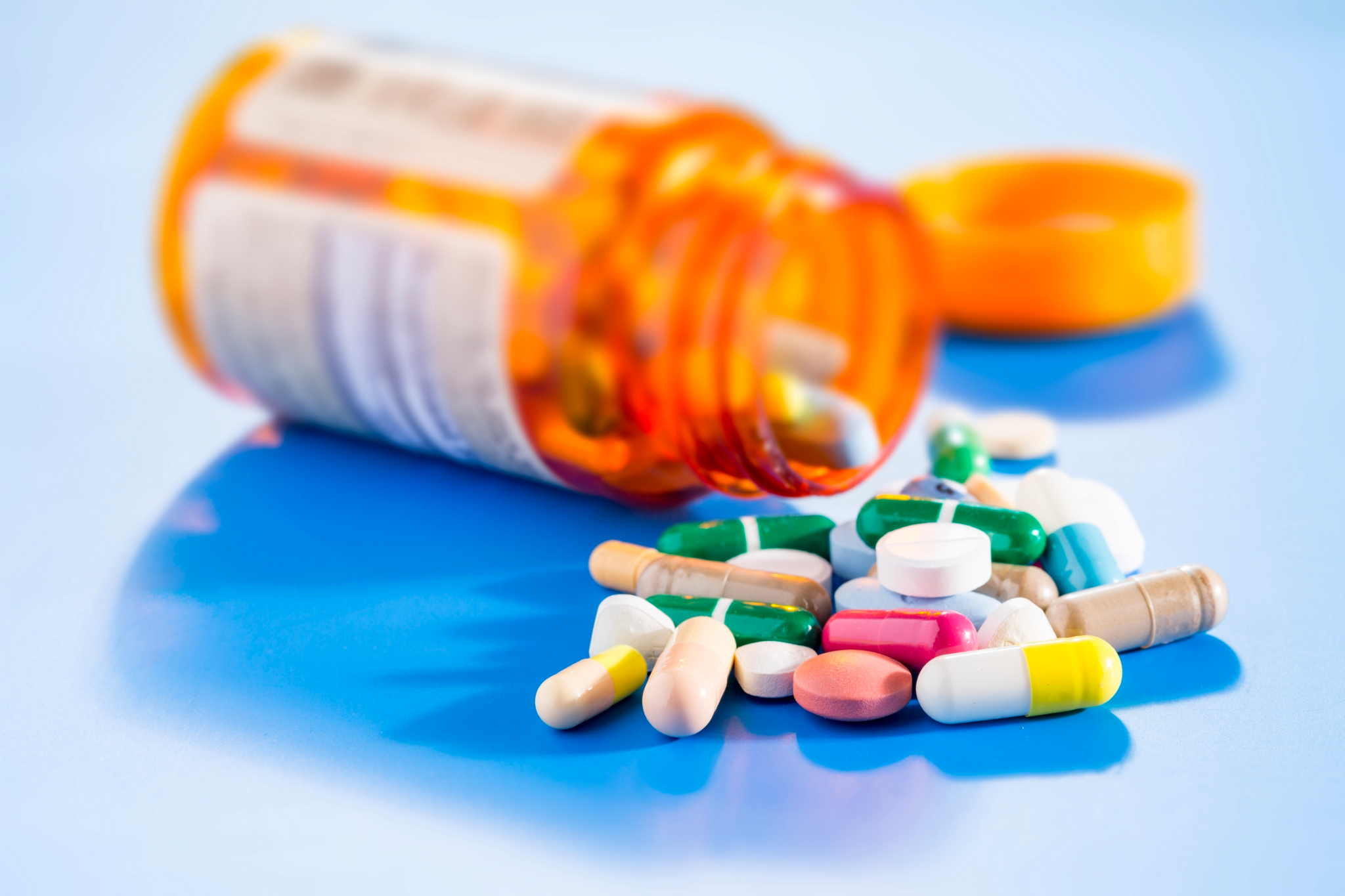 The Tree That Is Our Life
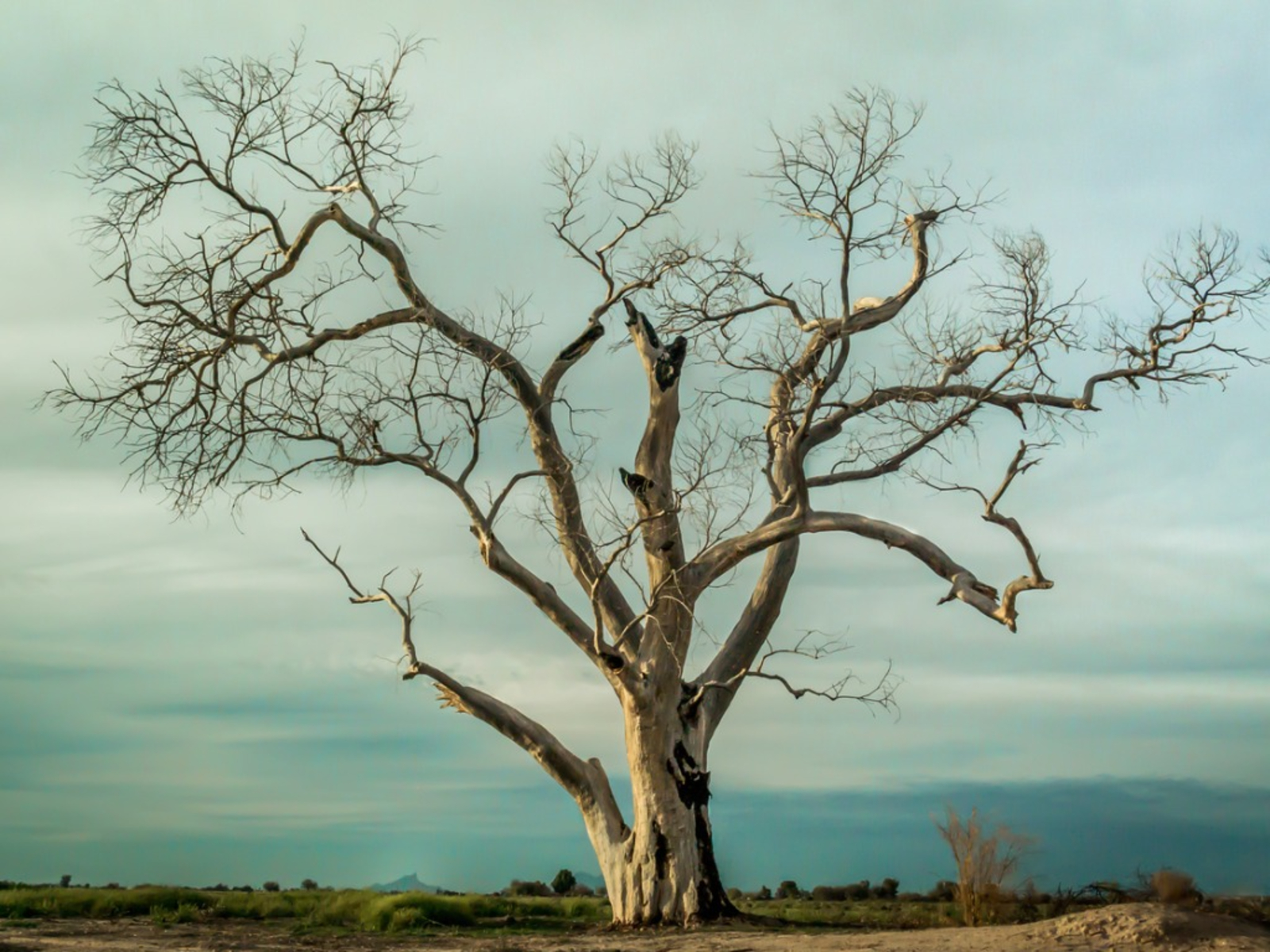 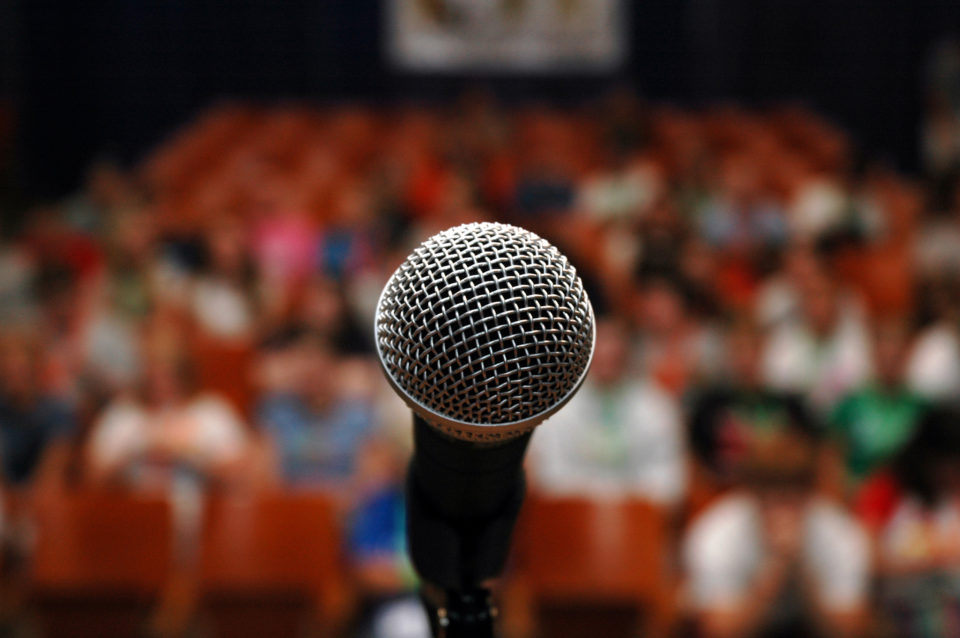 System Error
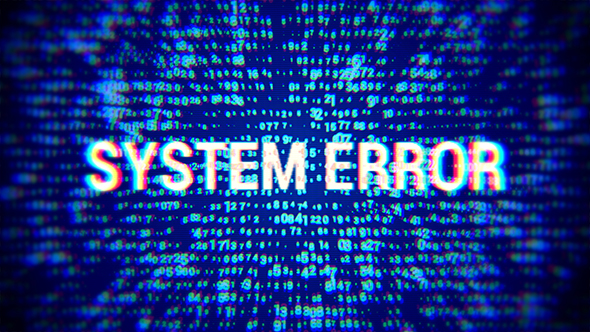 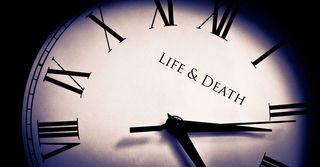 Svalbard
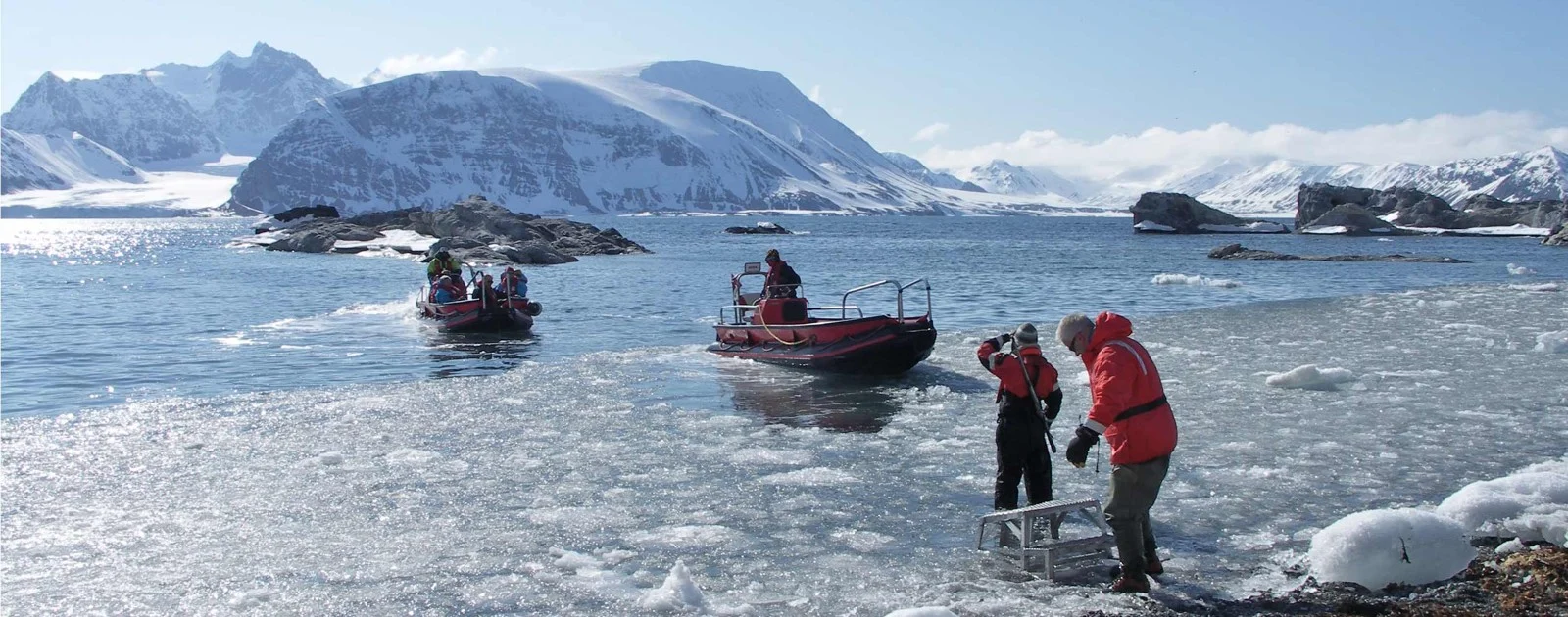 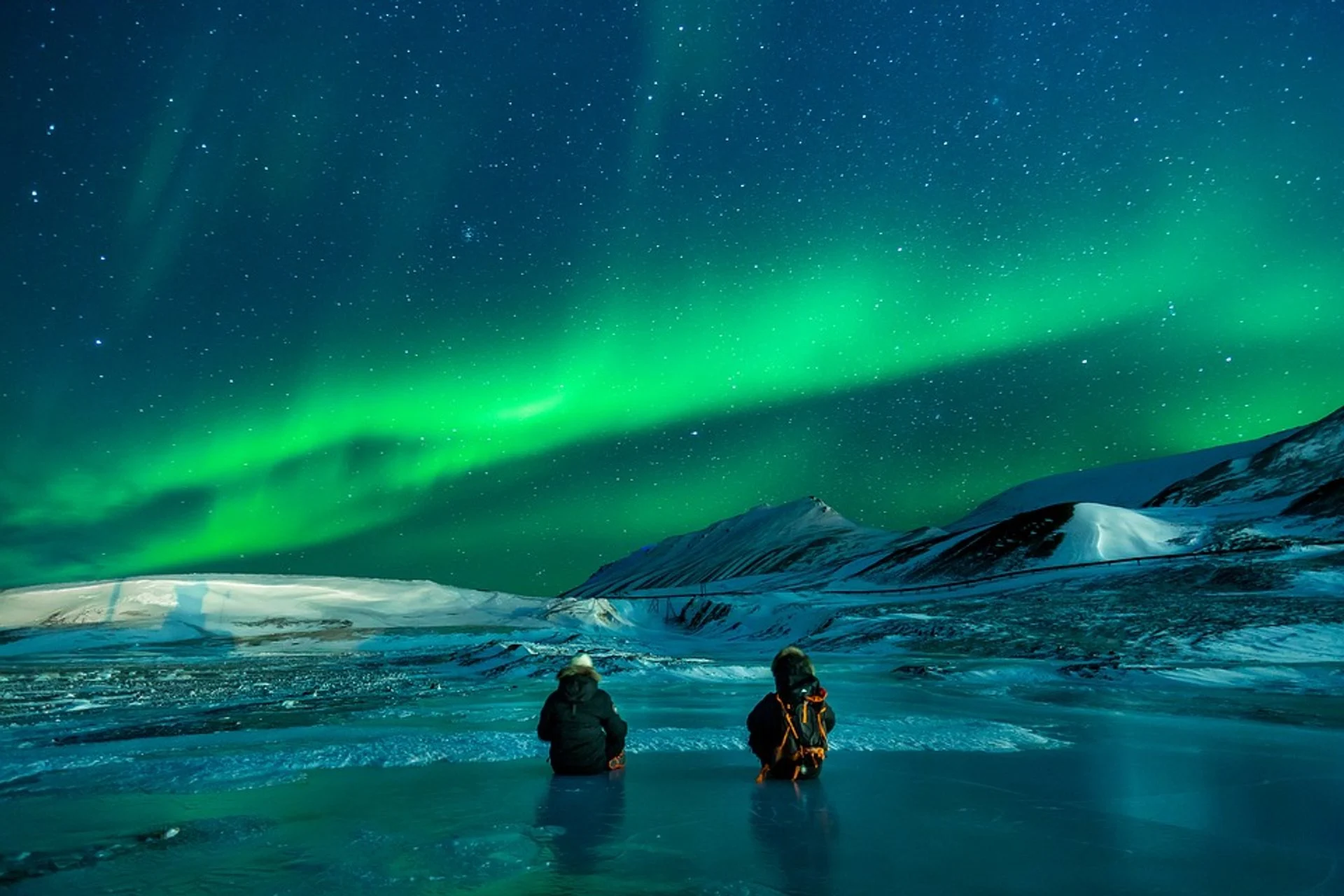 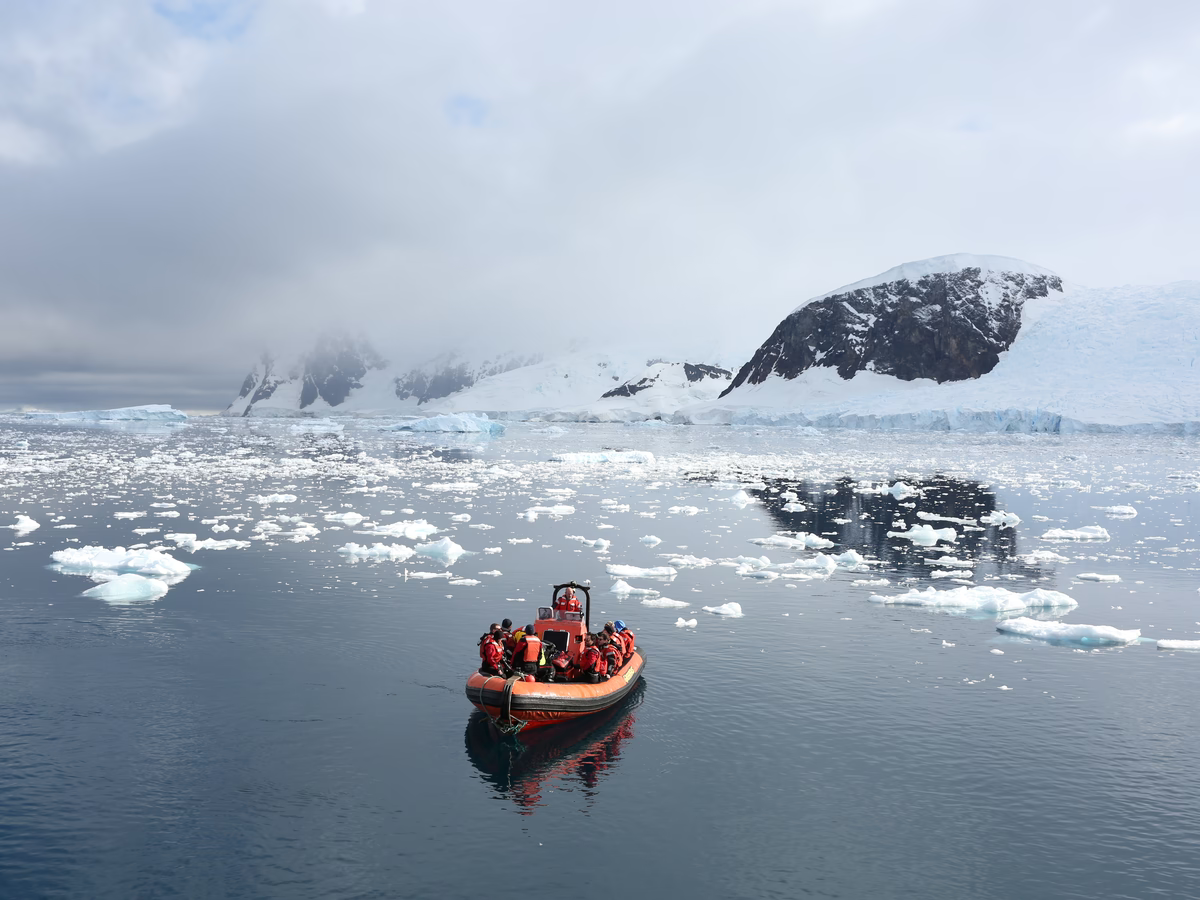 Hugo Lefevre
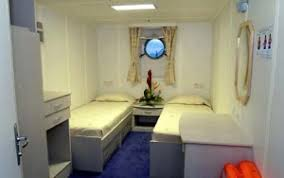 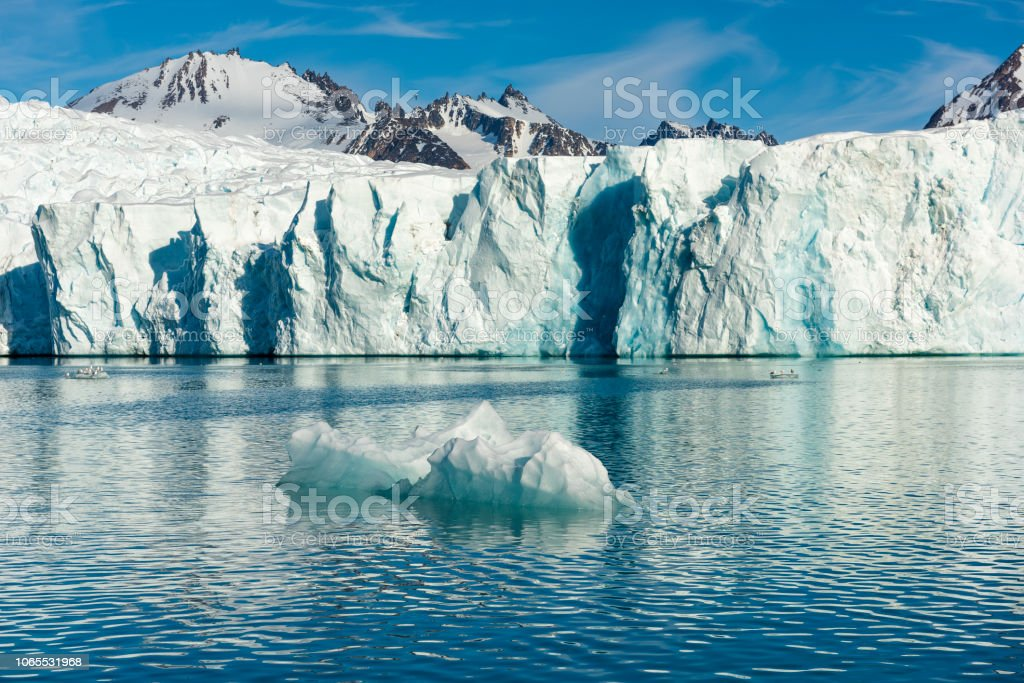 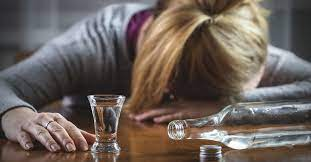 [Speaker Notes: I’m not sure if the drinking picture is inappropriate haha]
Multiple Choice 1
During Nora’s speech in The Tree That Is Our Life, who inspired a lot of what she said?

Her mother 
Mrs Elm 
Her father 
Joe
Discussion Question 1
Nora talks a lot about her relationship with Mrs Elm in the book. In the chapter The Tree That Is Our Life, she even uses the lessons/philosophies Mrs Elm has taught her in her speech. Why was this such a significant relationship for her? 

Can you think of a mentor or someone you look up to in your life?
Multiple Choice 2
2. True or False: In the chapter The Tree That Is Our Life, Nora had made it to the Olympics two times and won a gold medal.
Discussion Question 2
2. Nora has experienced alternate lives where she achieves success in one area of her life (ex. making it to the Olympics) at the expense of all the rest. 

Do you think it’s possible to reach fame/fortune and have balance with other areas of your life?
Multiple Choice 3
Who is Ingrid trying to escape from by taking the research position in Svalbard (page 120)?
 The ghost of her husband 
The ghost of her mother
 The ghost of her best friend
The ghost of her ex-husband
Discussion Question 3
In the chapter “Svalbard,” Ingrid says, “Places are places and memories are memories and life is fucking life” (page 120). 

What does she mean by this? Are there places in your life that remind you of people in your life?
Multiple Choice 4
True or false: In the chapter “Hugo Lefevre,” there’s more darkness than sunlight on the boat?
Discussion Question 4
In the chapter “Hugo Lefevre” what does Hugo say is depressing about being on the boat? Do you agree that this situation is depressing? Would you want to live like that? (page 122)
Crossword Puzzle!
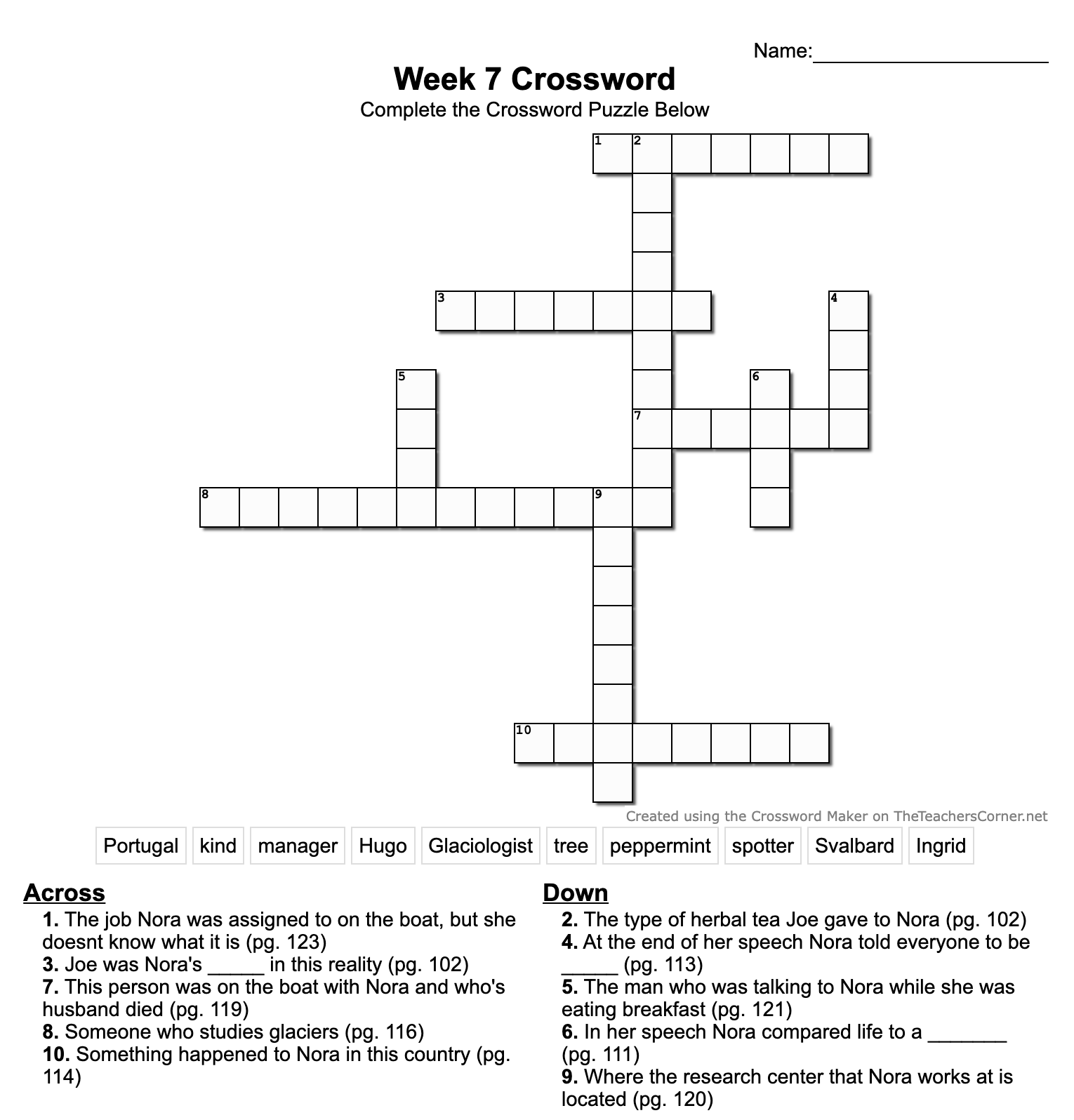 1 Across: 

The job Nora was assigned to on the boat, but she doesn’t know what it is.
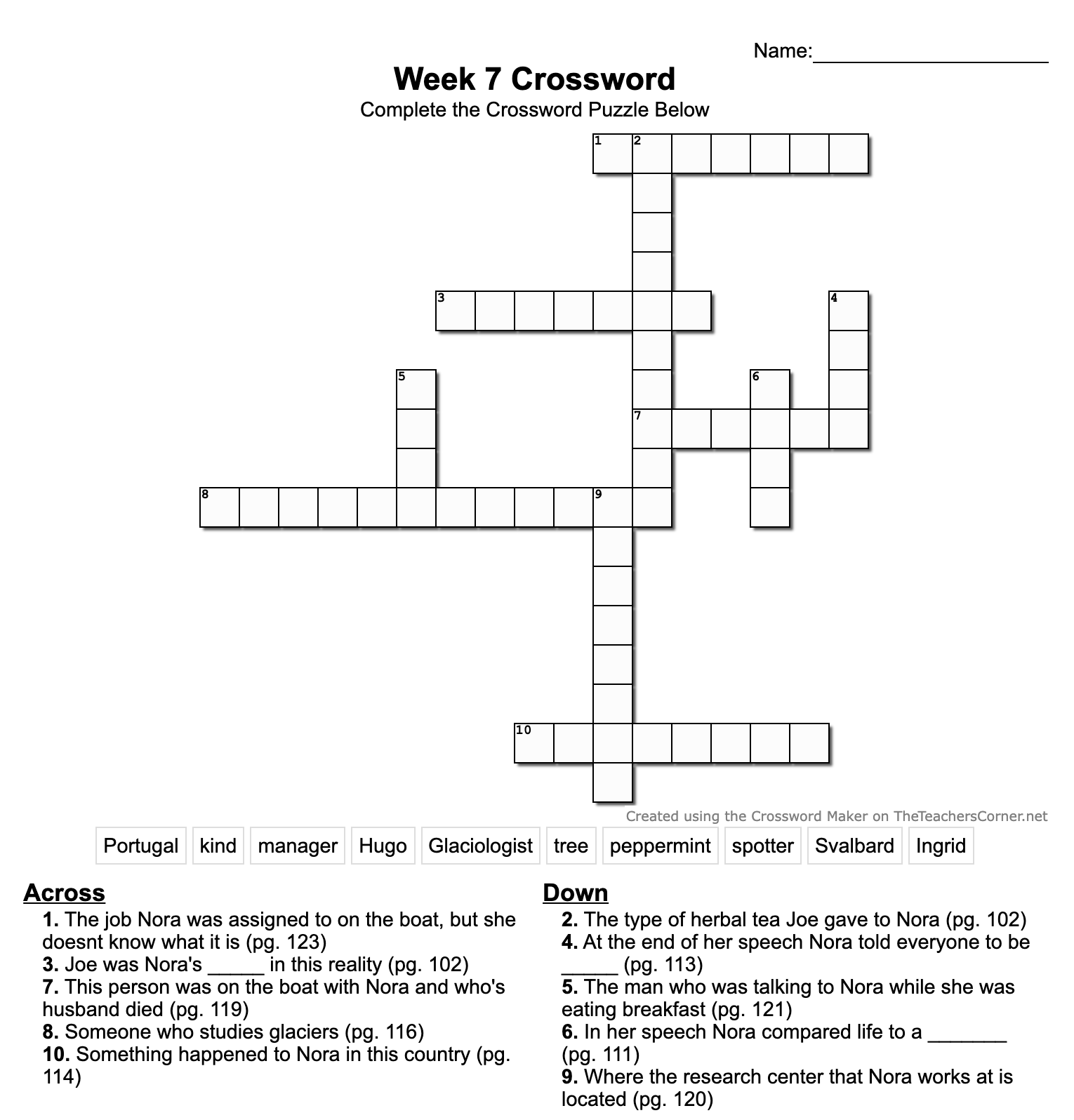 S      P    O   T     T     E    R
1 Across: 

The job Nora was assigned to on the boat, but she doesn’t know what it is.
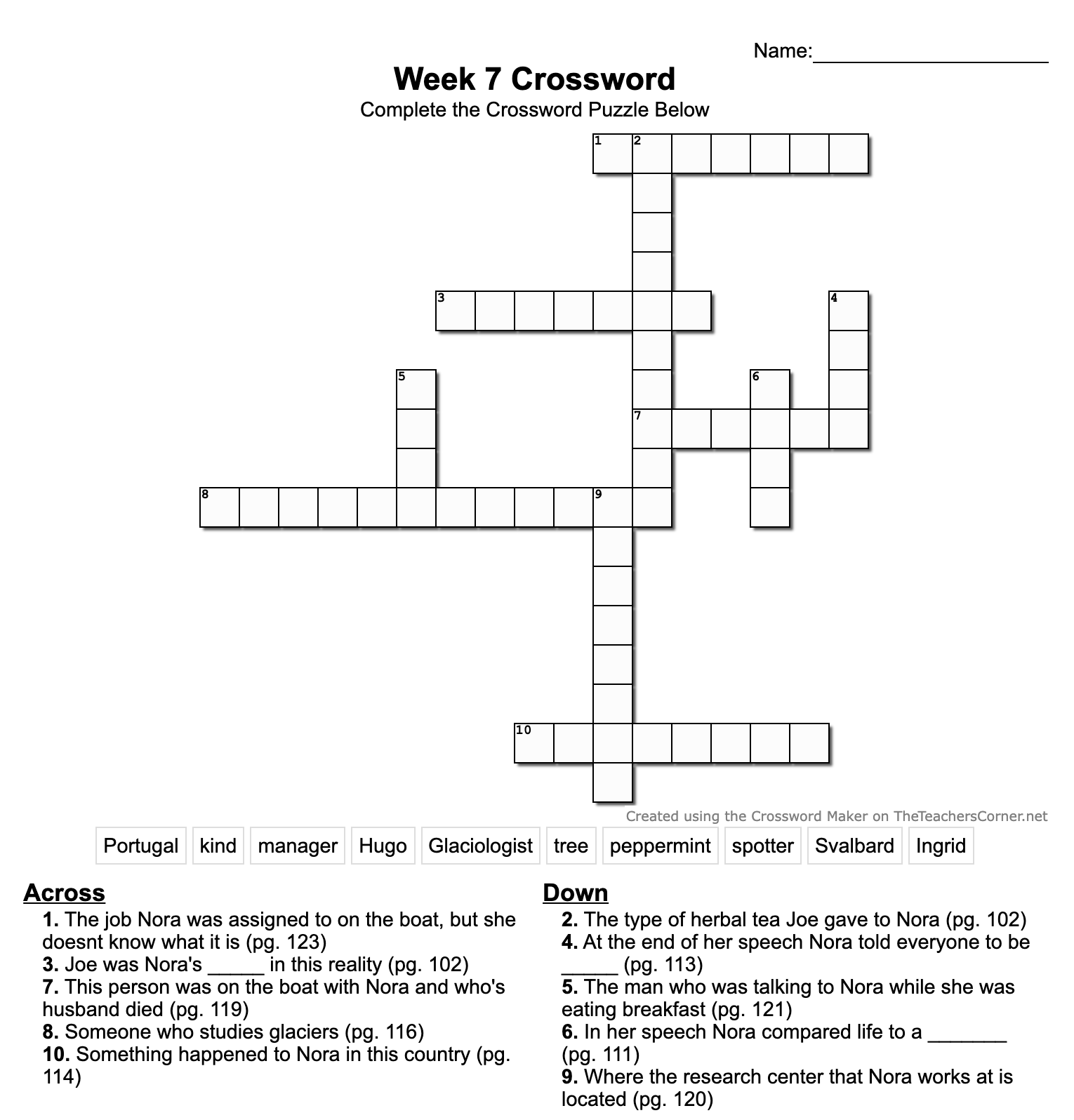 S      P    O   T     T     E    R
2 Down: 

The type of herbal tea Joe gave to Nora.
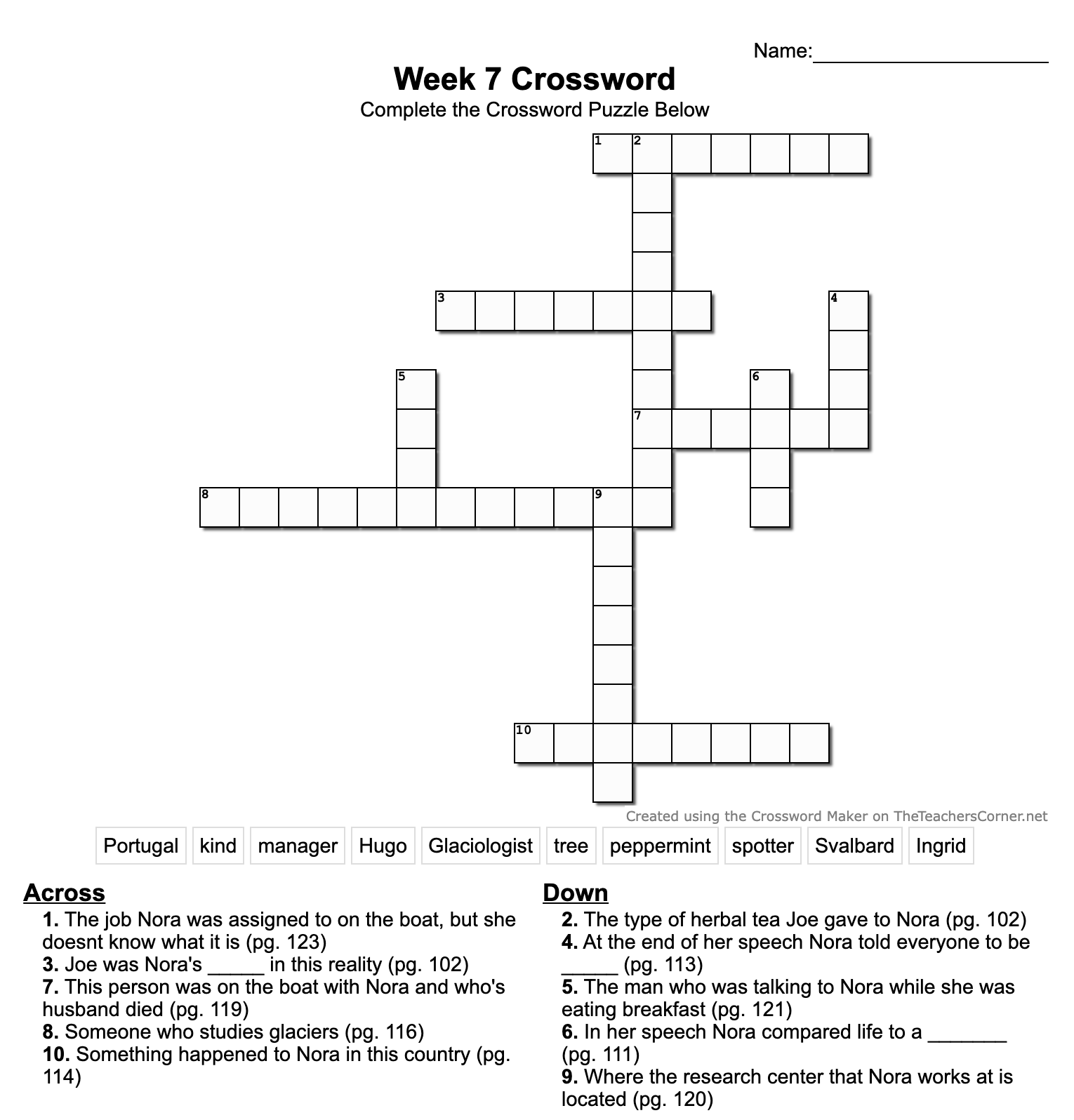 S      P    O   T     T     E    R
E

P

P
E

R

M

I

N
T
2 Down: 

The type of herbal tea Joe gave to Nora.
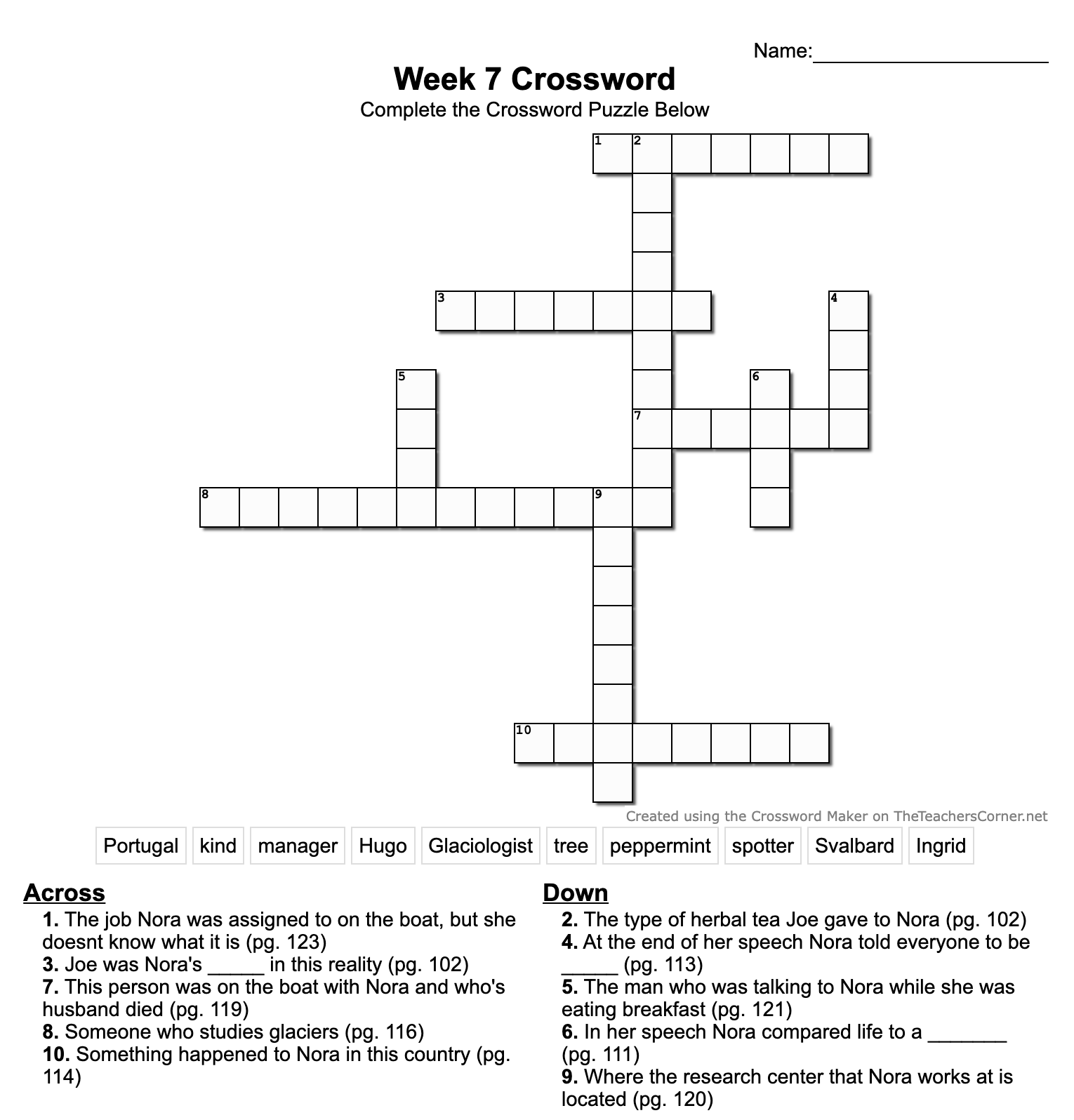 S      P    O   T     T     E    R
E

P

P
E

R

M

I

N
T
3 Across: 

Joe was Nora’s __________ in this reality.
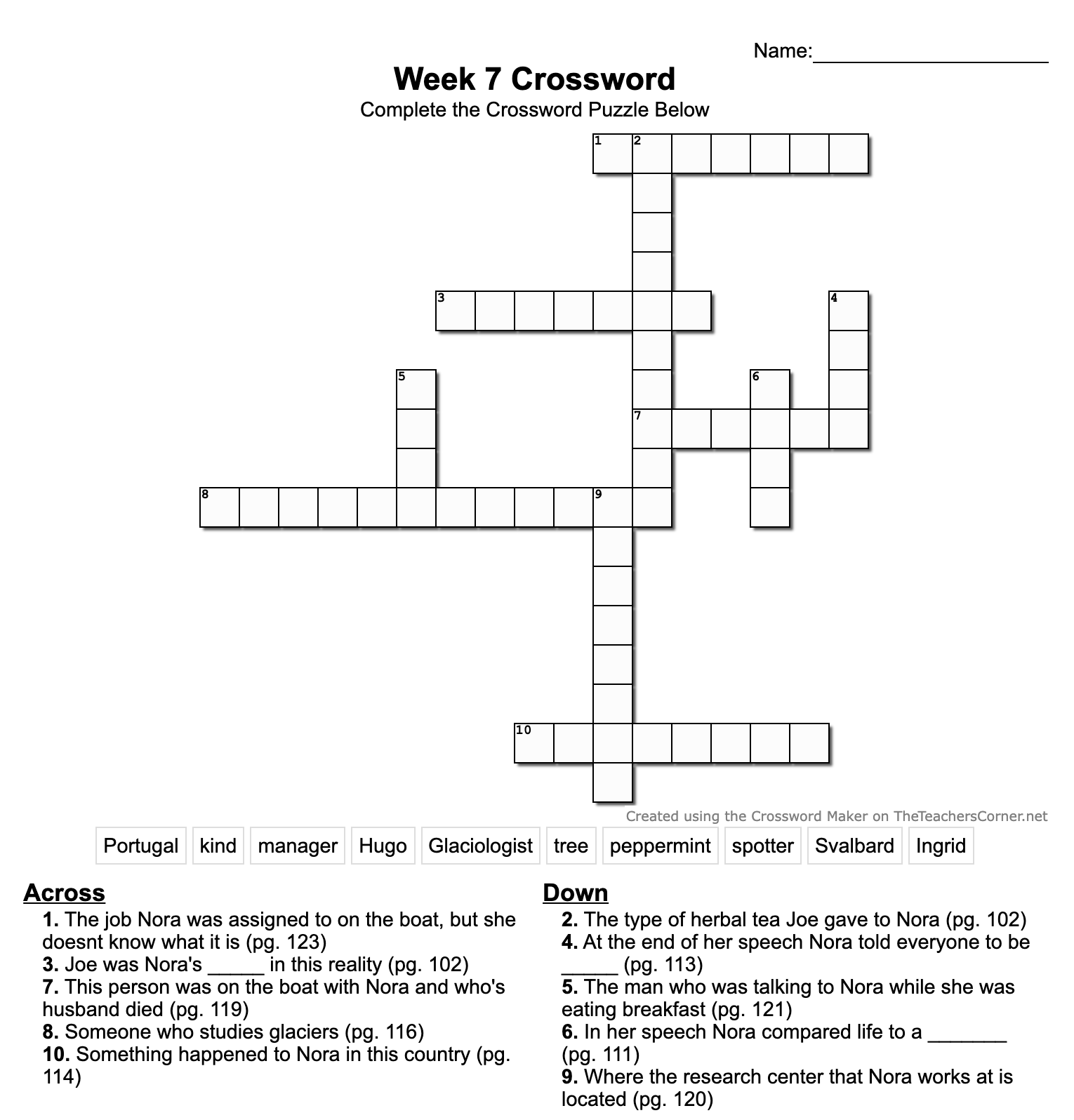 S      P    O   T     T     E    R
E

P

P
E

R

M

I

N
T
3 Across: 

Joe was Nora’s __________ in this reality.
M  A    N     A   G            R
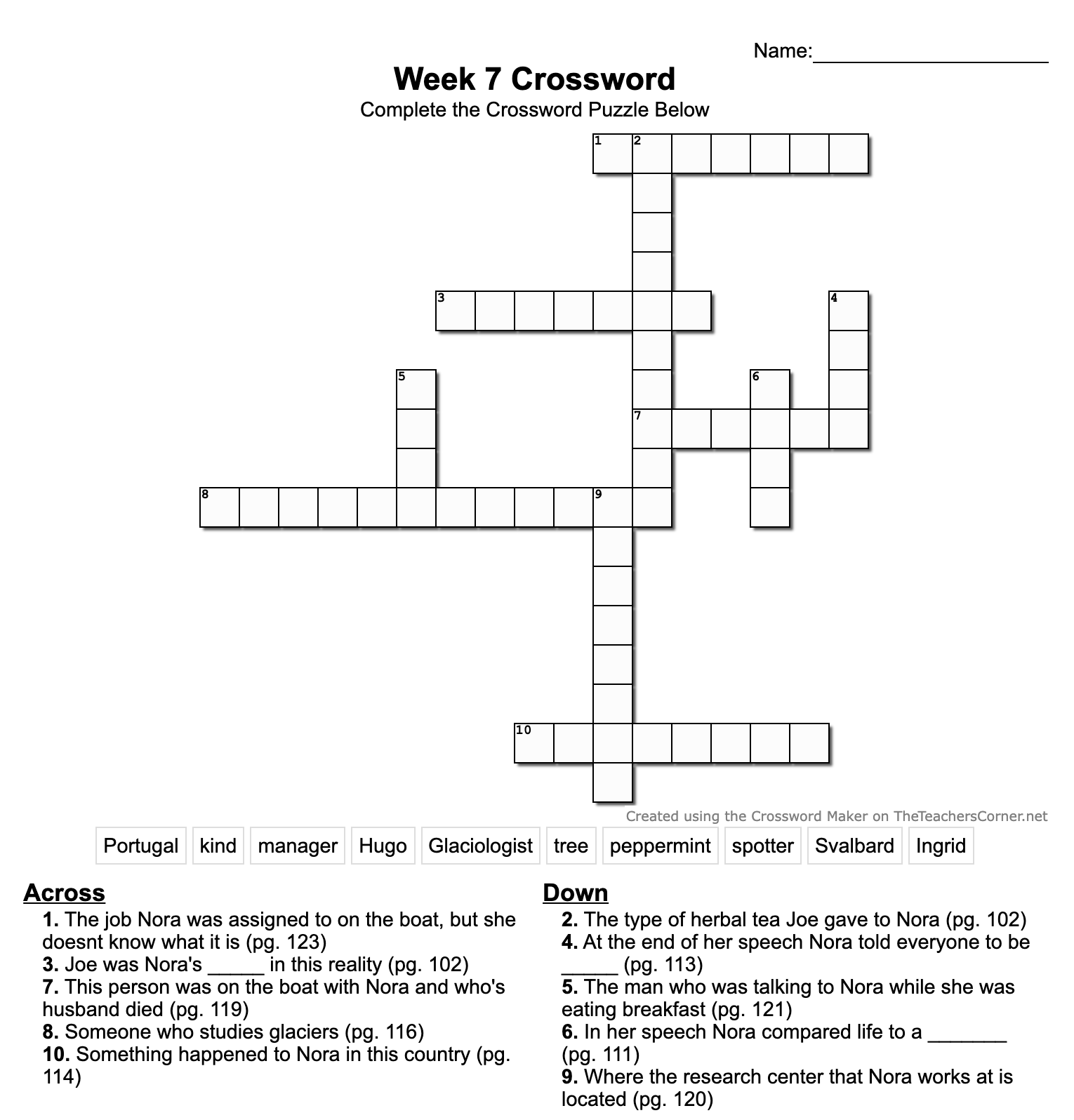 S      P    O   T     T     E    R
E

P

P
E

R

M

I

N
T
4 Down: 

At the end of her speech, Nora told everyone to be _______.
M  A    N     A   G            R
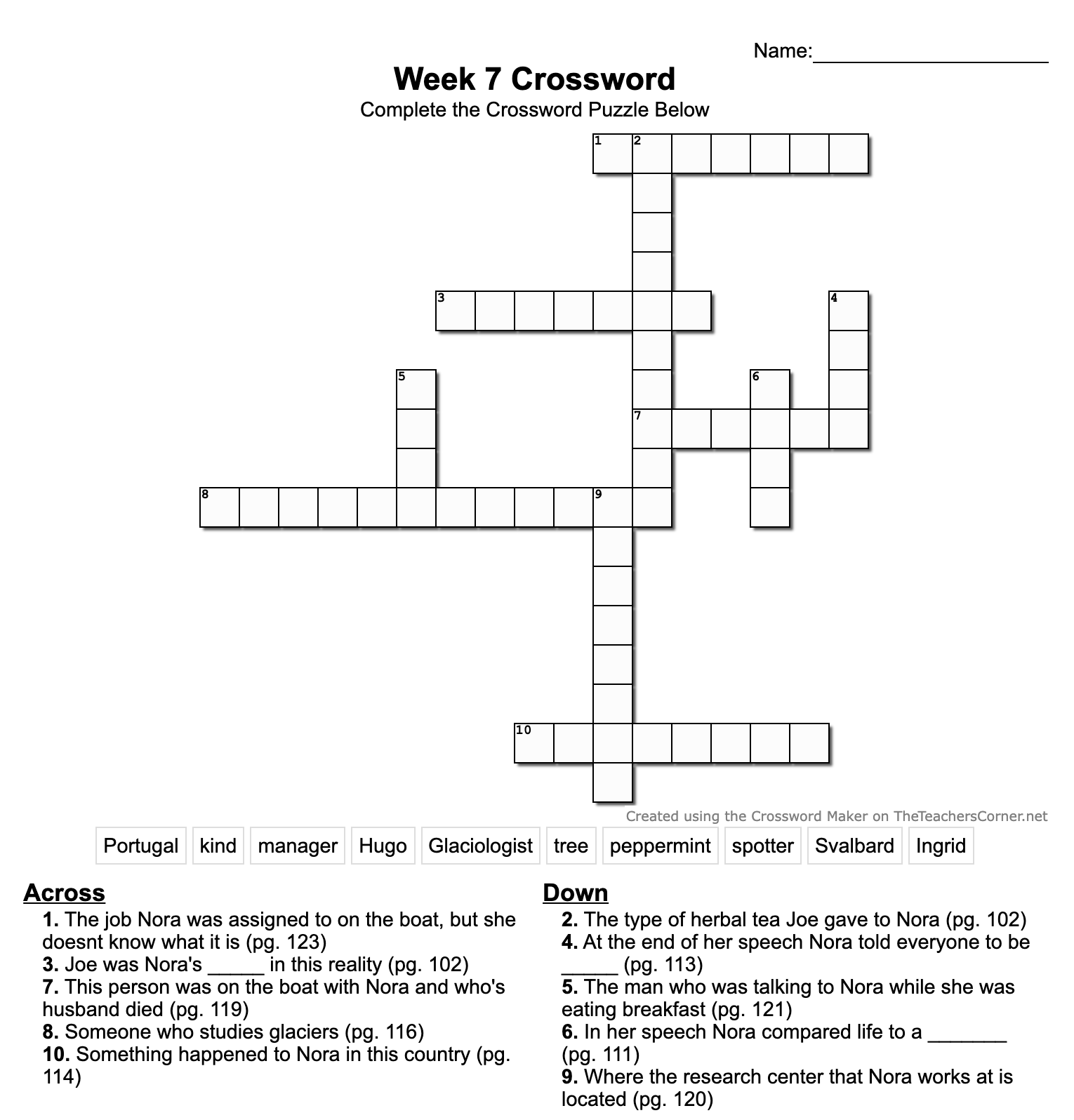 S      P    O   T     T     E    R
E

P

P
E

R

M

I

N
T
4 Down: 

At the end of her speech, Nora told everyone to be _______.
M  A    N     A   G            R
K
I

N
D
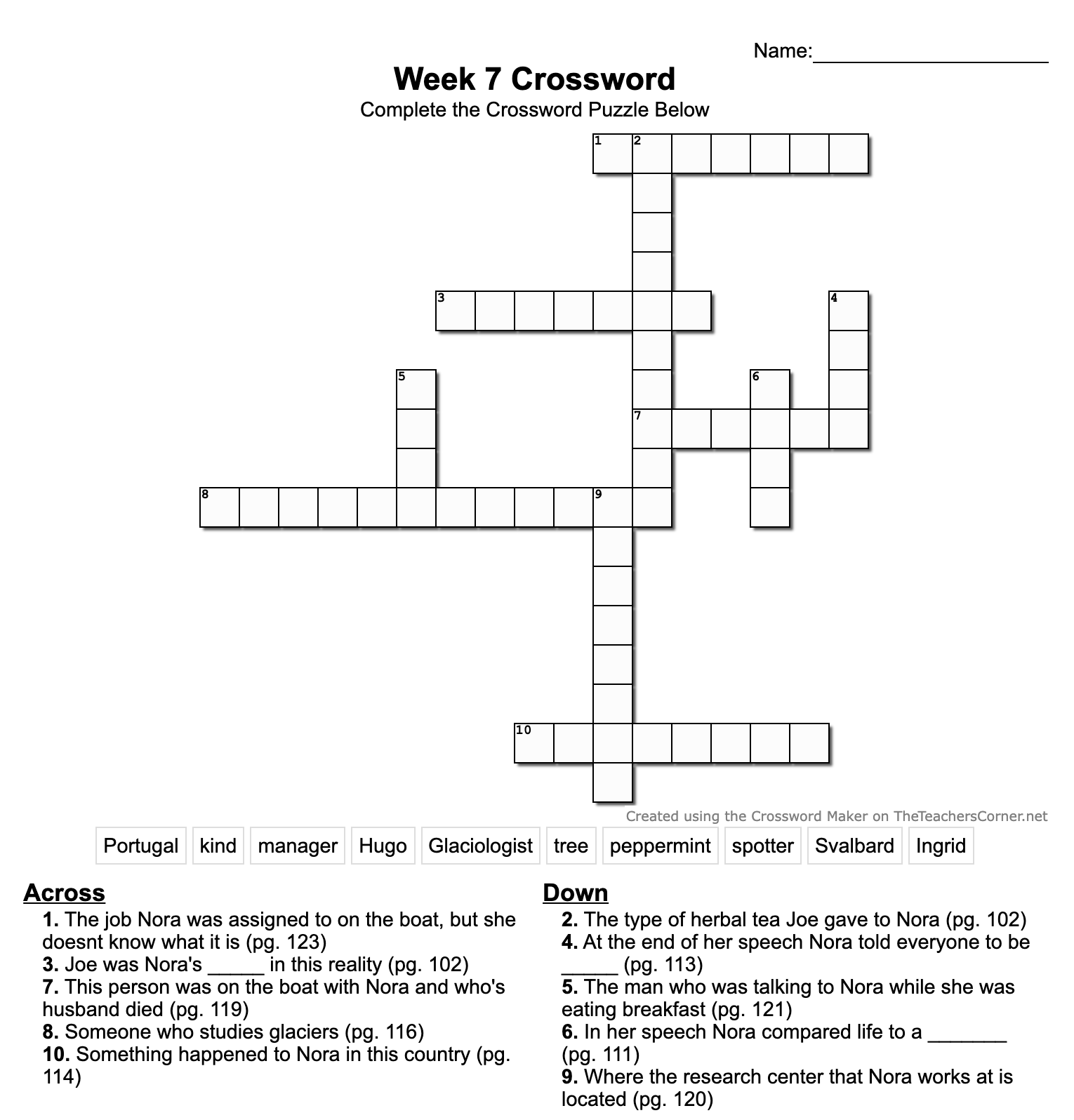 S      P    O   T     T     E    R
E

P

P
E

R

M

I

N
T
5 Down: 

The man who was talking to Nora while she was eating breakfast.
M  A    N     A   G            R
K
I

N
D
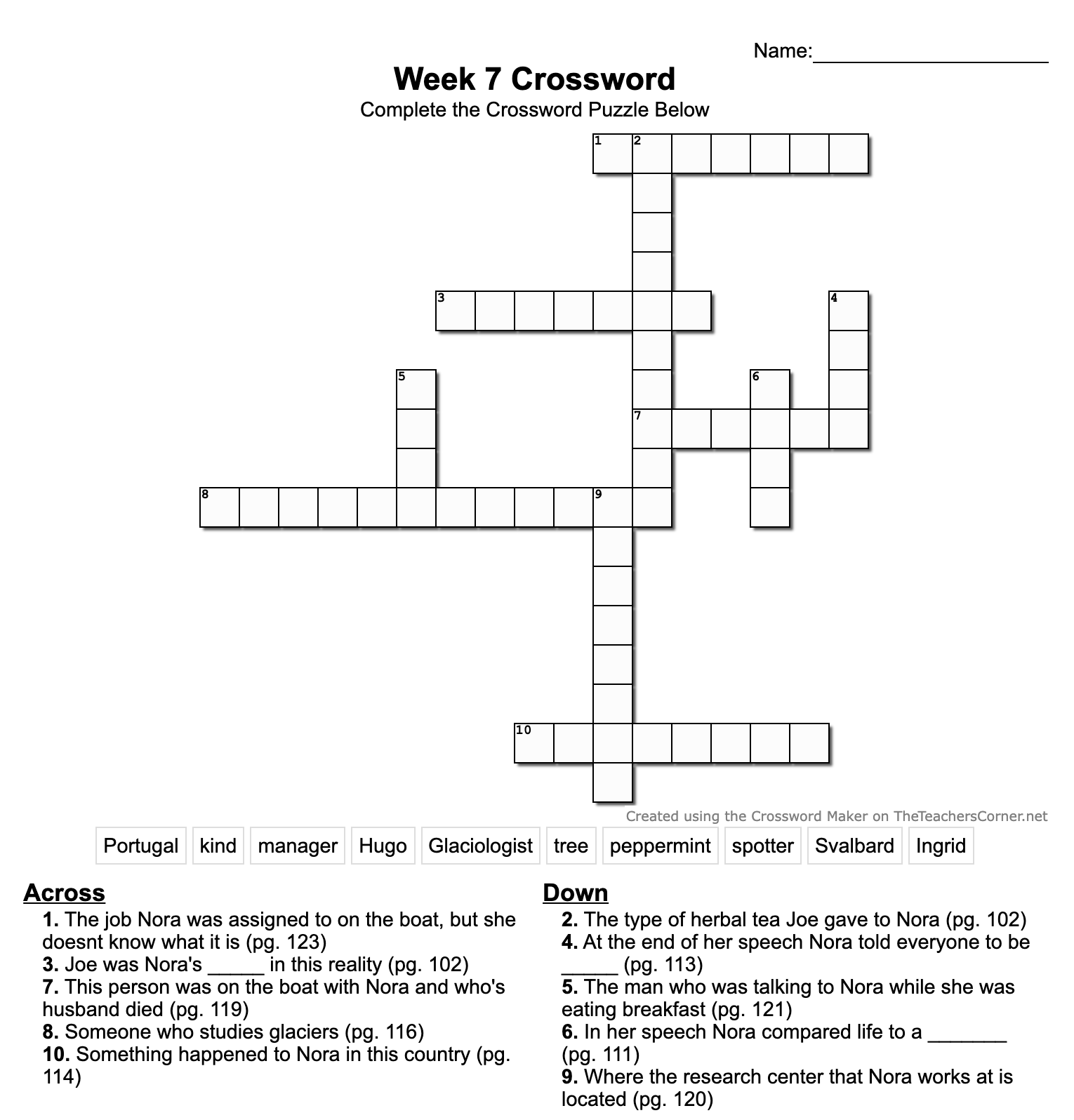 S      P    O   T     T     E    R
E

P

P
E

R

M

I

N
T
5 Down: 

The man who was talking to Nora while she was eating breakfast.
M  A    N     A   G            R
K
I

N
D
H
U

G
O
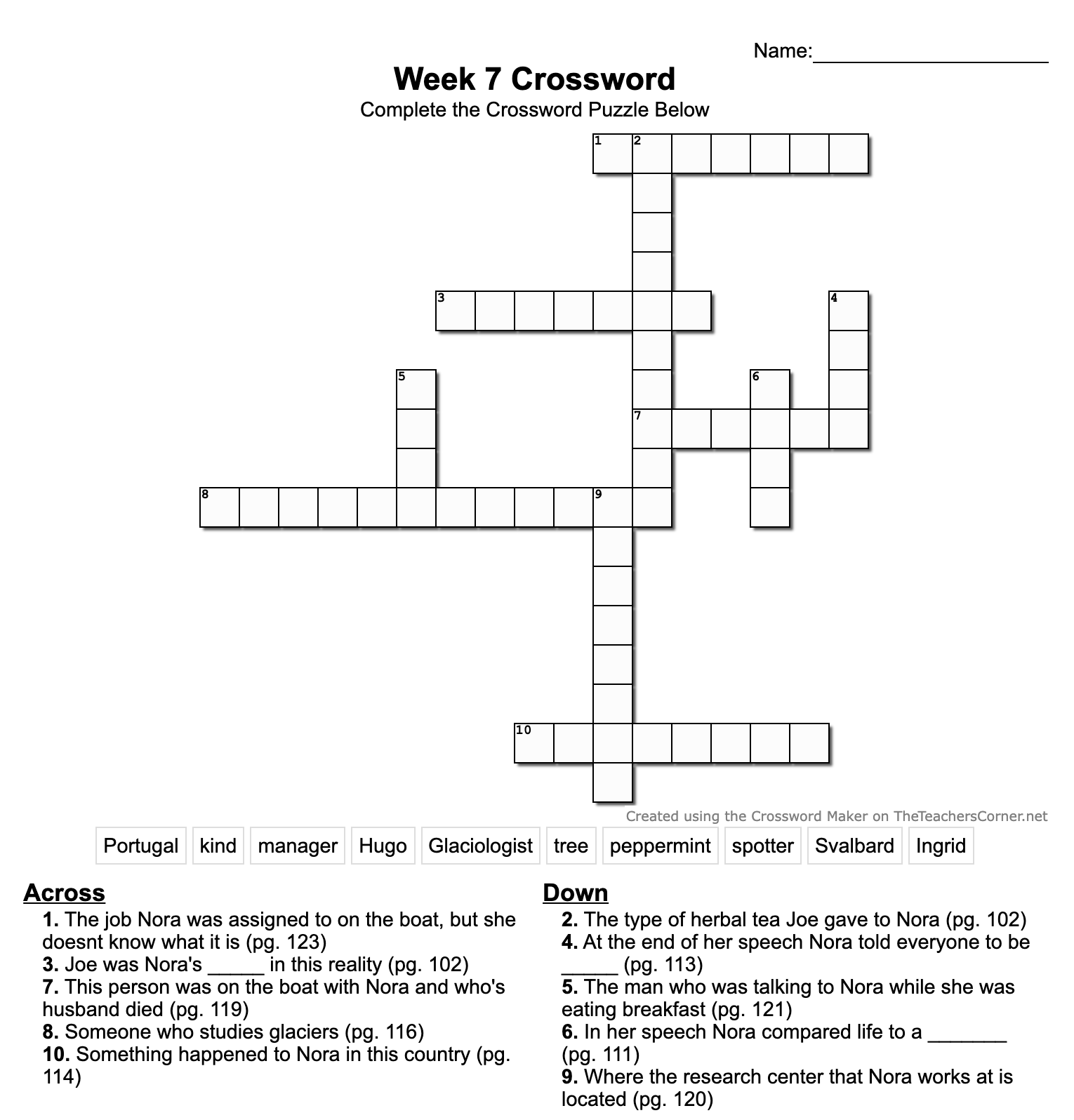 S      P    O   T     T     E    R
E

P

P
E

R

M

I

N
T
6 Down: 

In her speech Nora compares her life to a ________.
M  A    N     A   G            R
K
I

N
D
H
U

G
O
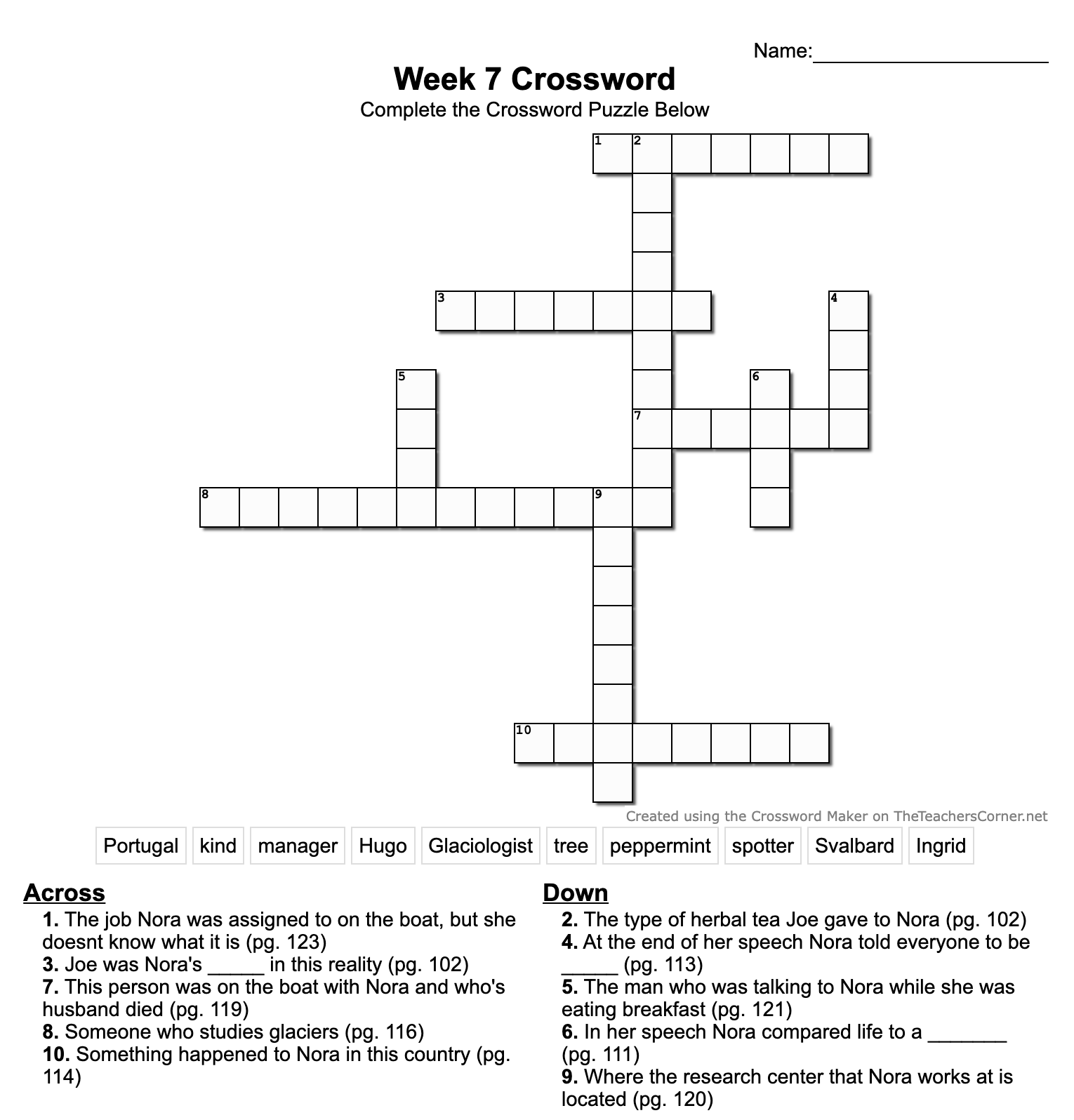 S      P    O   T     T     E    R
E

P

P
E

R

M

I

N
T
6 Down: 

In her speech Nora compares her life to a ________.
M  A    N     A   G            R
K
I

N
D
H
U

G
O
T
R
E
E
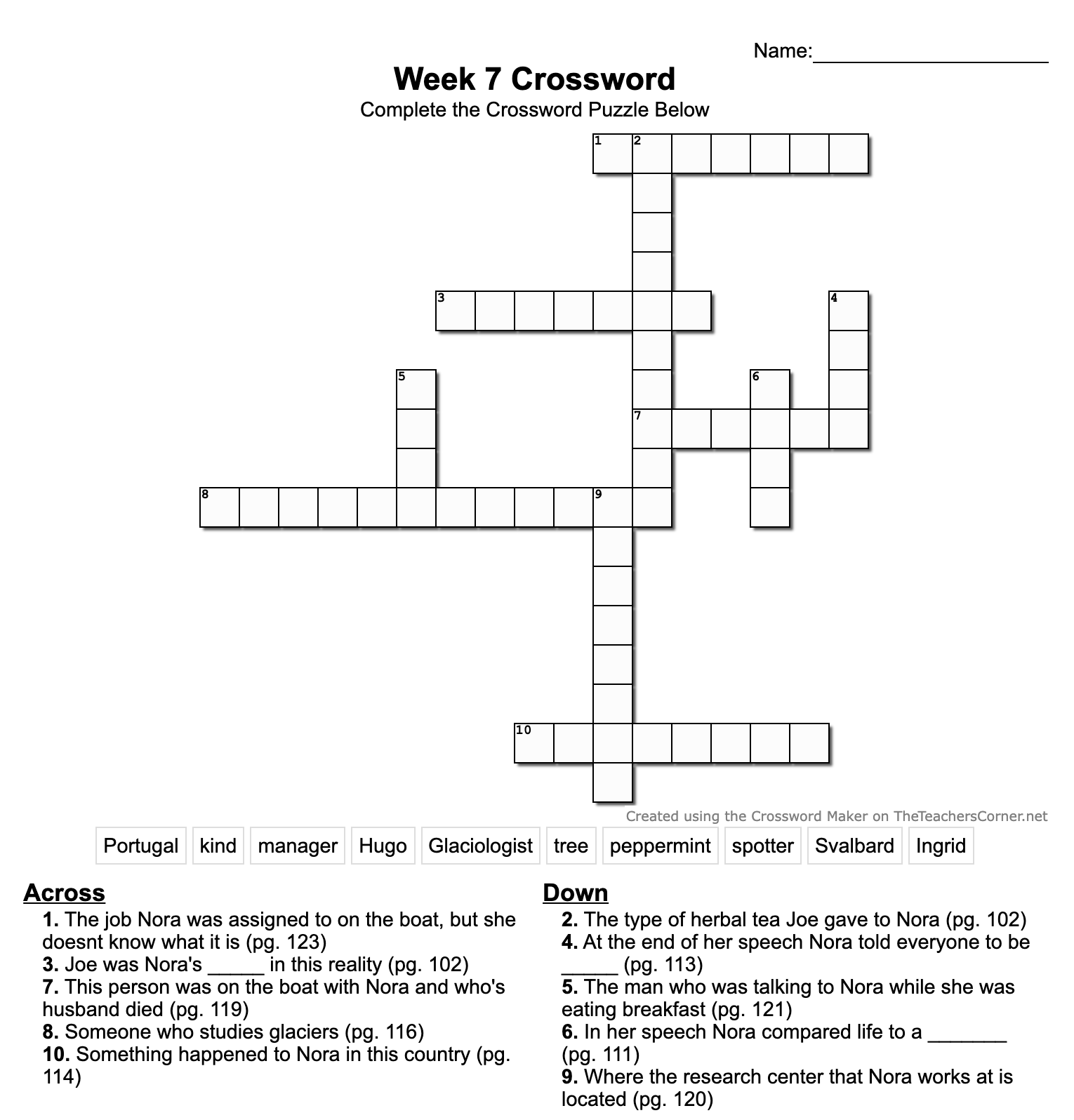 S      P    O   T     T     E    R
E

P

P
E

R

M

I

N
T
7 Across: 

This person was on the boat with Nora and whose husband died.
M  A    N     A   G            R
K
I

N
D
H
U

G
O
T
R
E
E
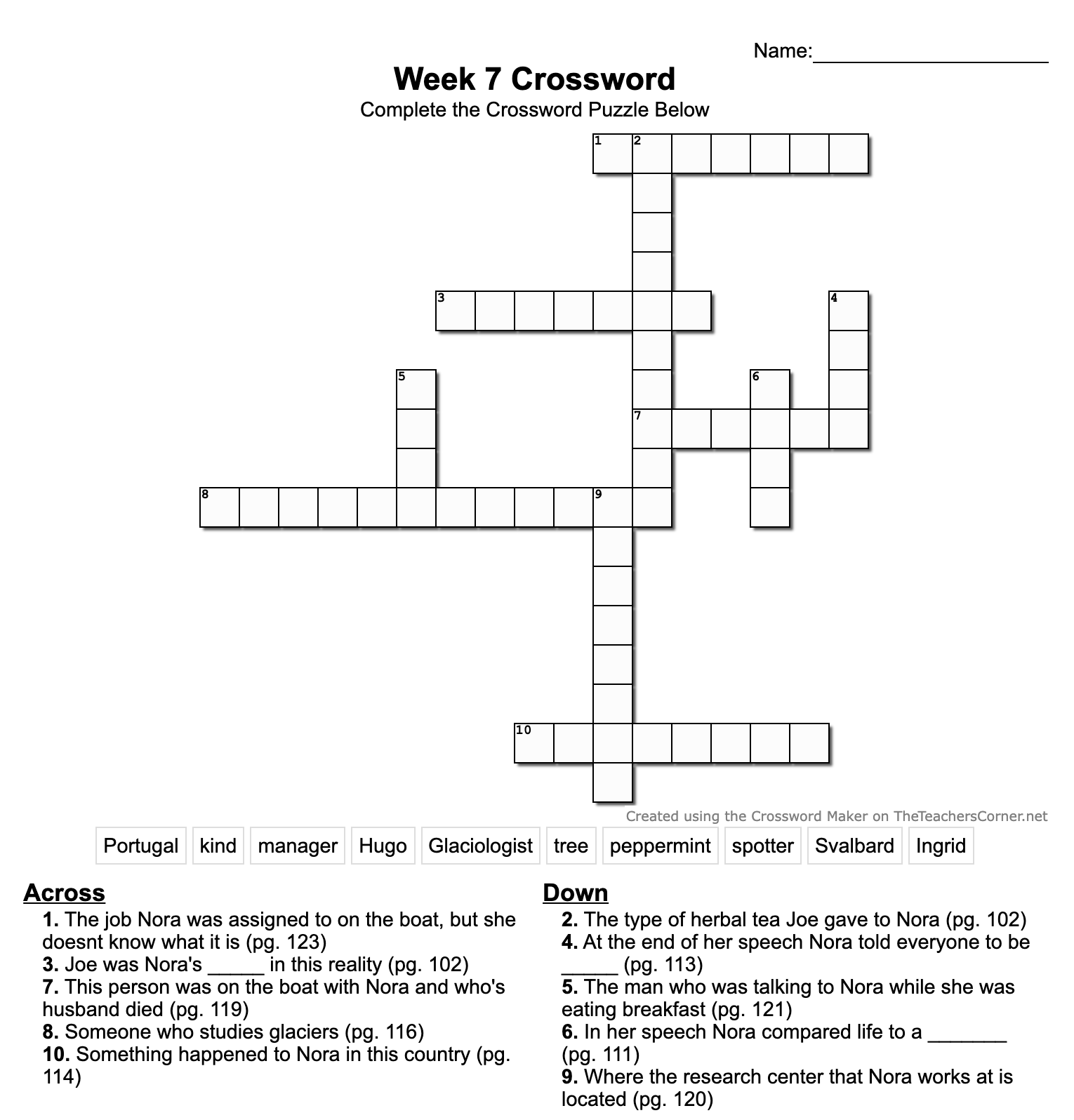 S      P    O   T     T     E    R
E

P

P
E

R

M

I

N
T
7 Across: 

This person was on the boat with Nora and whose husband died.
M  A    N     A   G            R
K
I

N
D
H
U

G
O
T
R
E
E
N   G            I
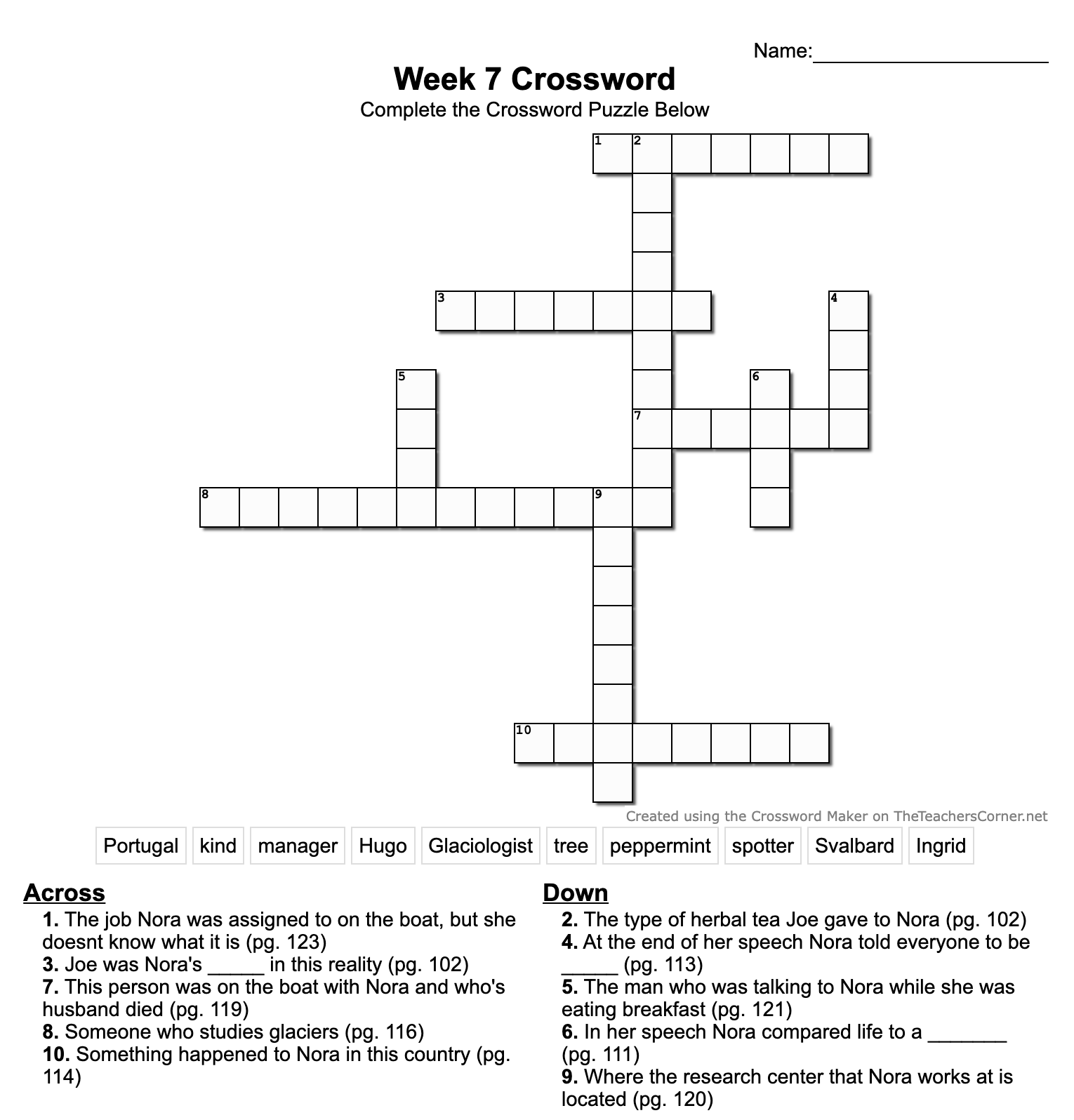 S      P    O   T     T     E    R
E

P

P
E

R

M

I

N
T
8 Across: 

Someone who studies glaciers.
M  A    N     A   G            R
K
I

N
D
H
U

G
O
T
R
E
E
N   G            I
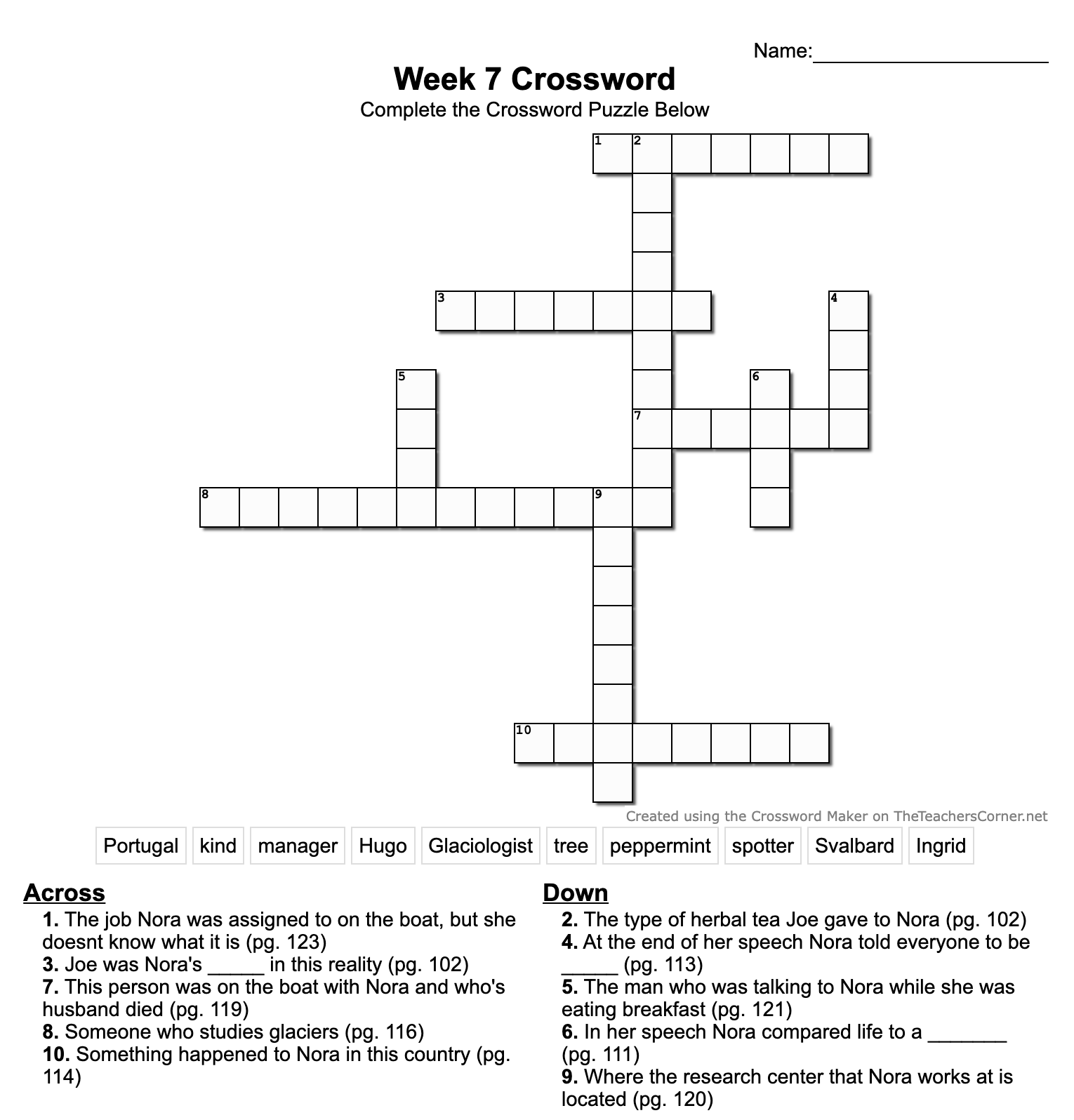 S      P    O   T     T     E    R
E

P

P
E

R

M

I

N
T
8 Across: 

Someone who studies glaciers.
M  A    N     A   G            R
K
I

N
D
H
U

G
O
T
R
E
E
N   G            I
G   L     A    C     I              L     O    G   I      S
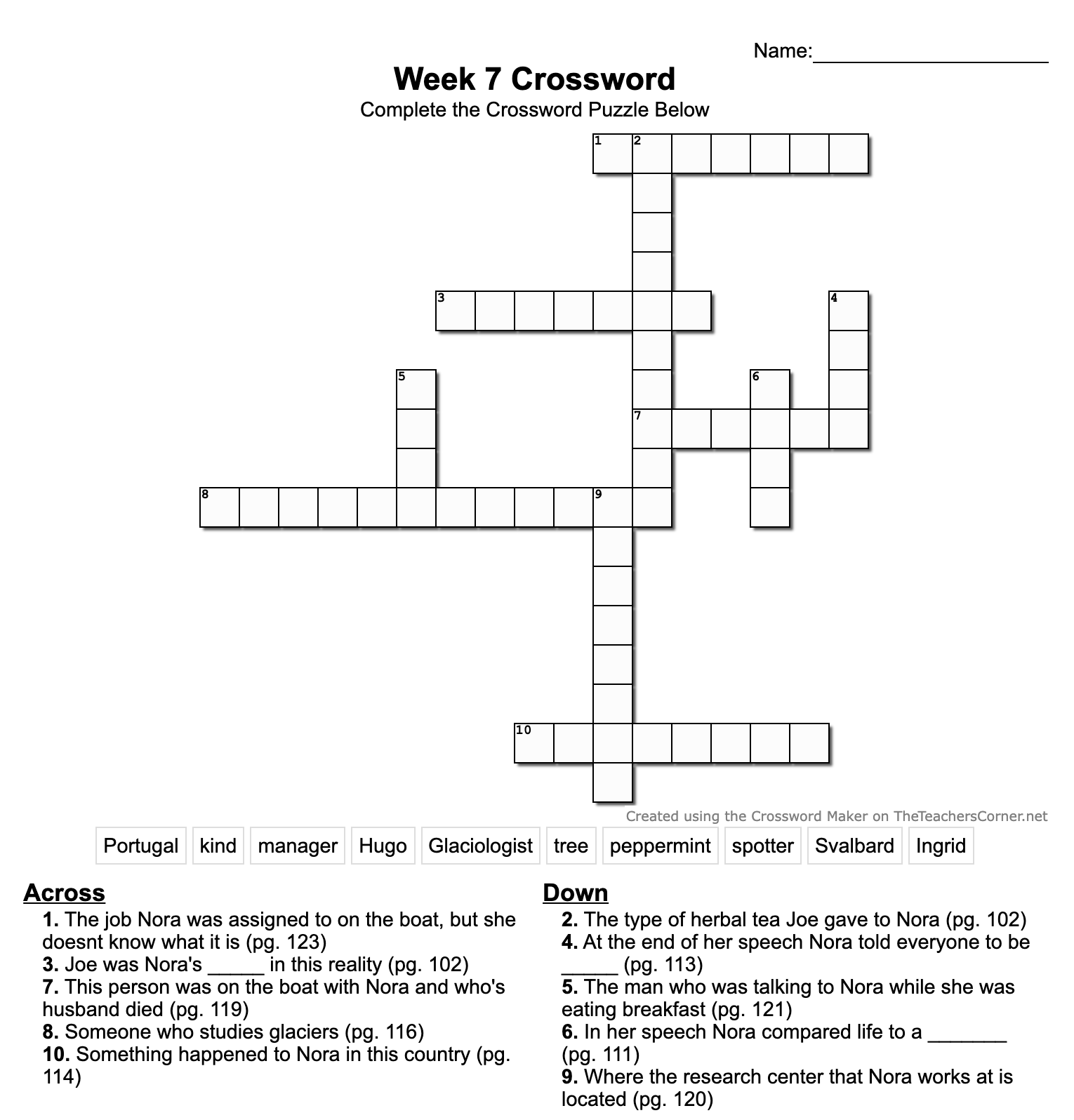 S      P    O   T     T     E    R
E

P

P
E

R

M

I

N
T
9 Down: 

Where the research center that Nora works at is located.
M  A    N     A   G            R
K
I

N
D
H
U

G
O
T
R
E
E
N   G            I
G   L     A    C     I              L     O    G   I      S
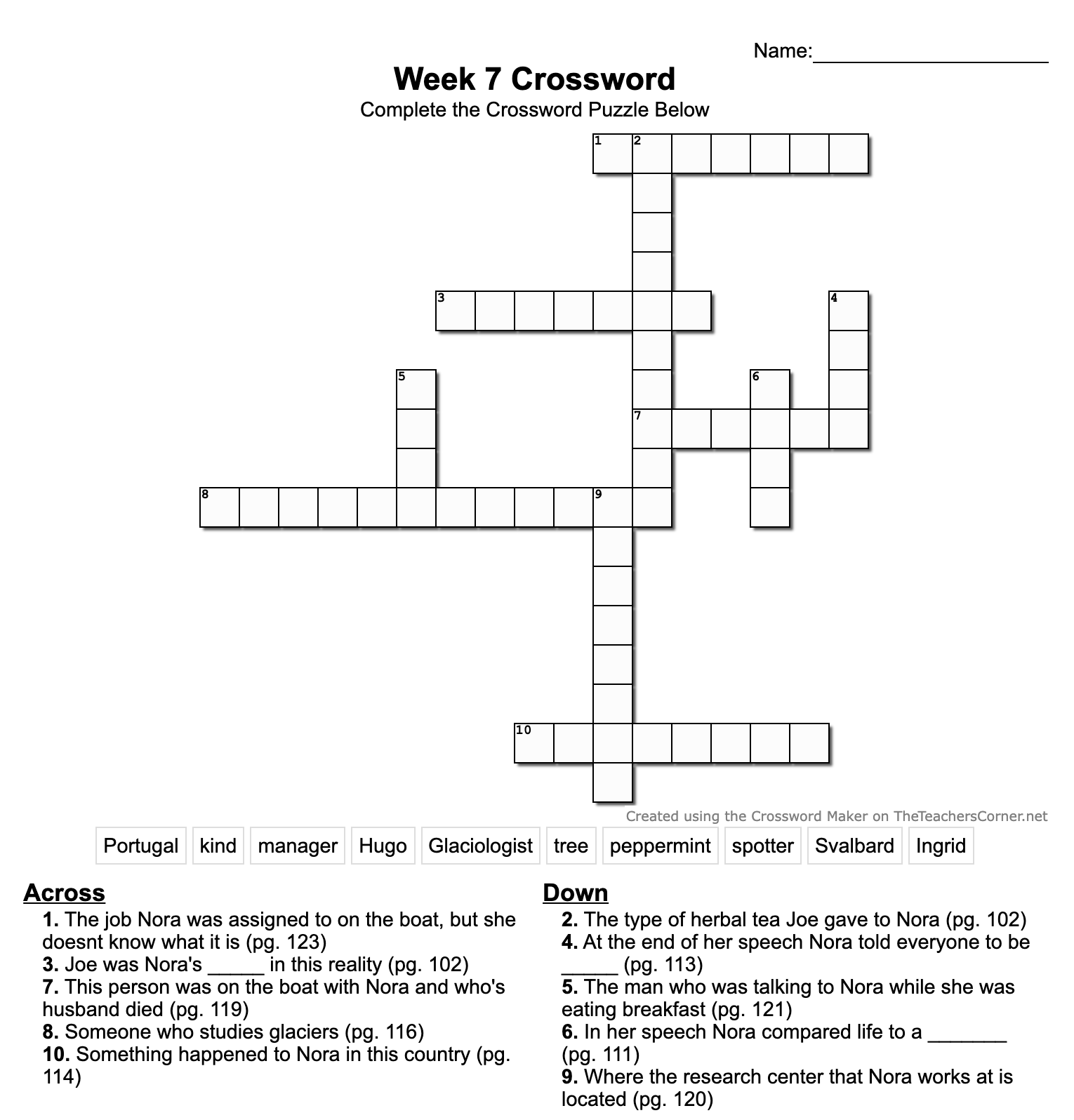 S      P    O   T     T     E    R
E

P

P
E

R

M

I

N
T
9 Down: 

Where the research center that Nora works at is located.
M  A    N     A   G            R
K
I

N
D
H
U

G
O
T
R
E
E
N   G            I
G   L     A    C     I              L     O    G   I      S
V
A

L
B

A
R

D
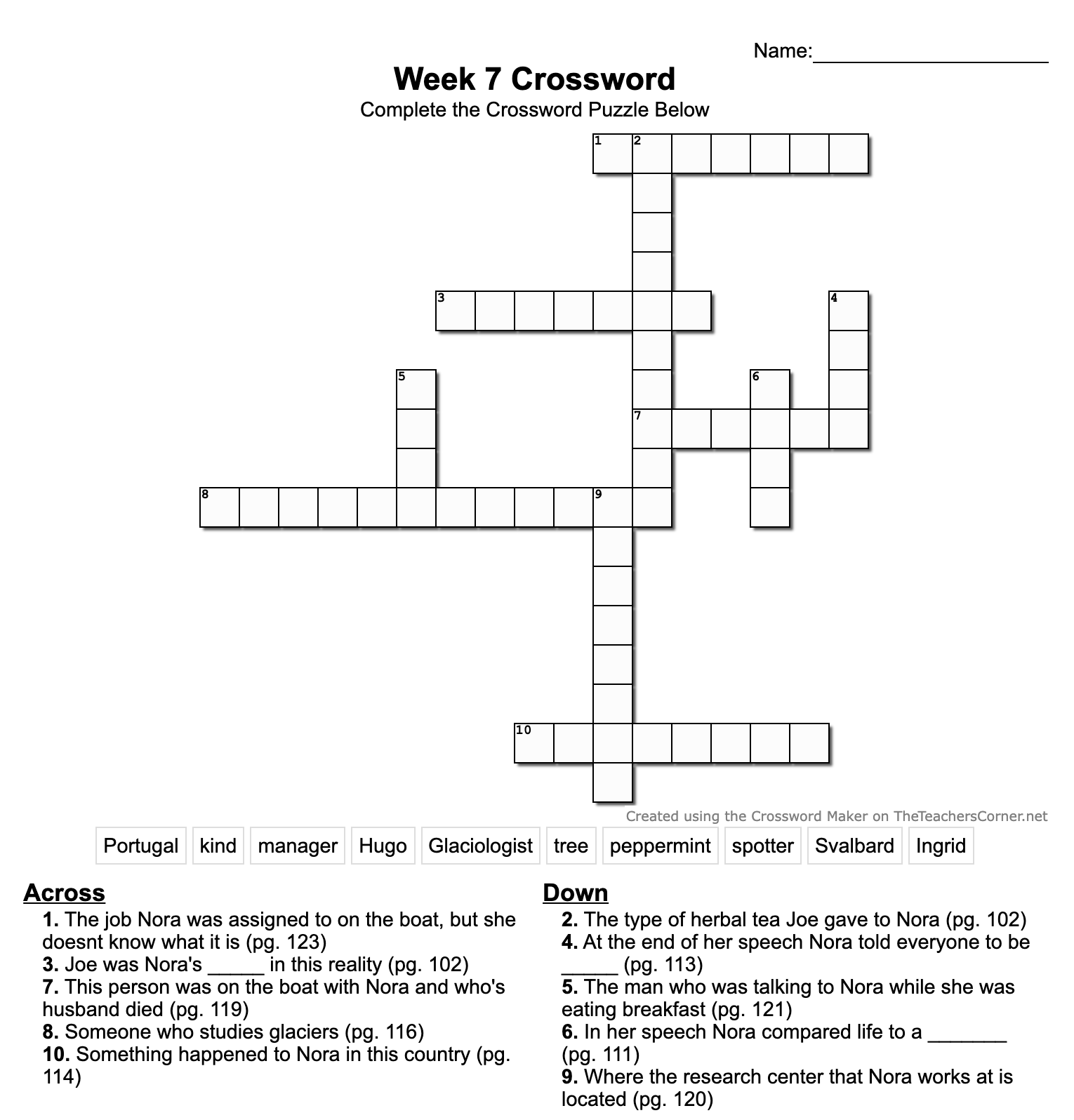 S      P    O   T     T     E    R
E

P

P
E

R

M

I

N
T
10 Across: 

Something happened to Nora in this country.
M  A    N     A   G            R
K
I

N
D
H
U

G
O
T
R
E
E
N   G            I
G   L     A    C     I              L     O    G   I      S
V
A

L
B

A
R

D
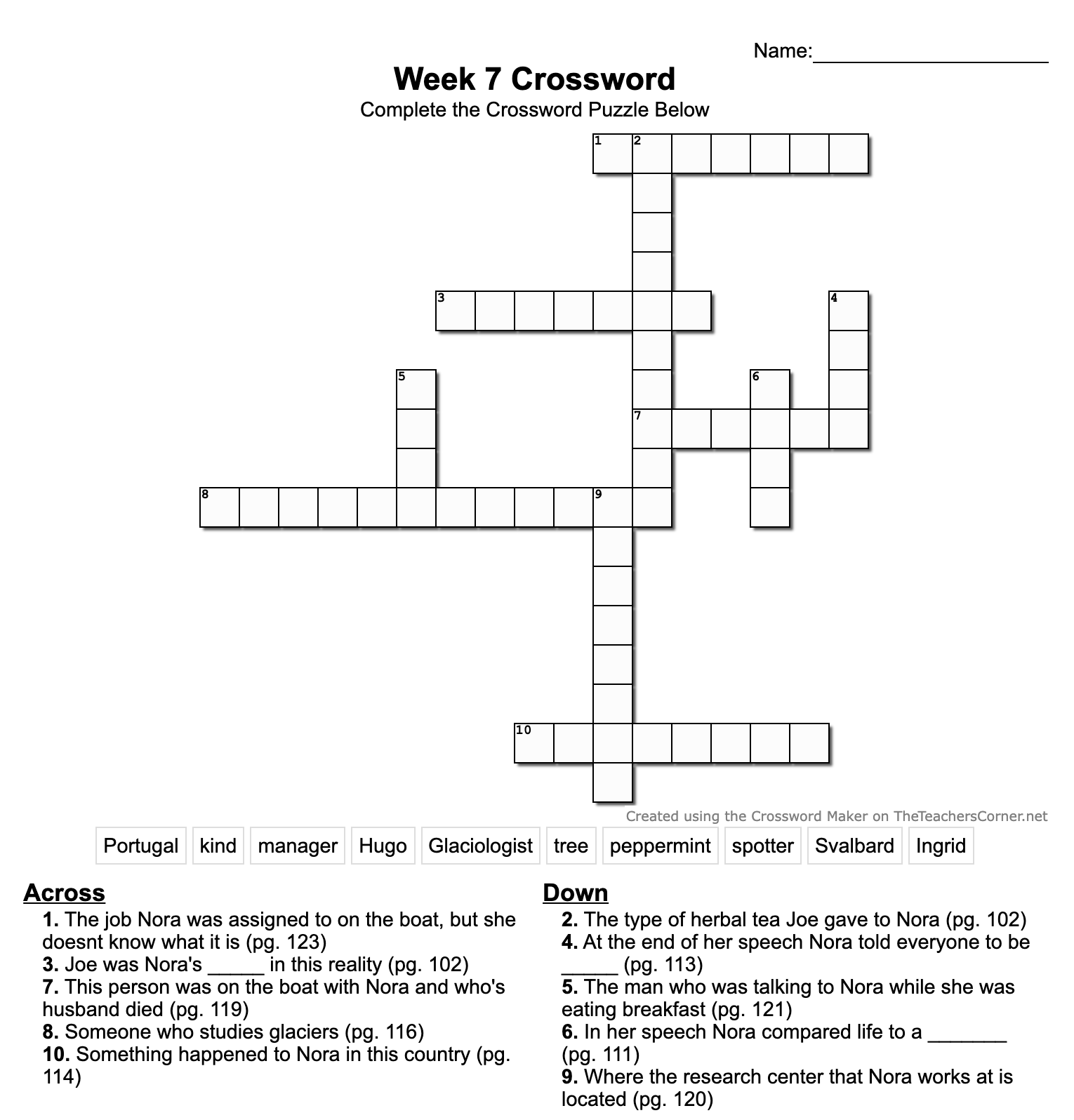 S      P    O   T     T     E    R
E

P

P
E

R

M

I

N
T
10 Across: 

Something happened to Nora in this country.
M  A    N     A   G            R
K
I

N
D
H
U

G
O
T
R
E
E
N   G            I
G   L     A    C     I              L     O    G   I      S
V
A

L
B

A
R

D
P   O            T    U     G    A    L
Would You Rather?
Live on a boat or an RV for the rest of your life?
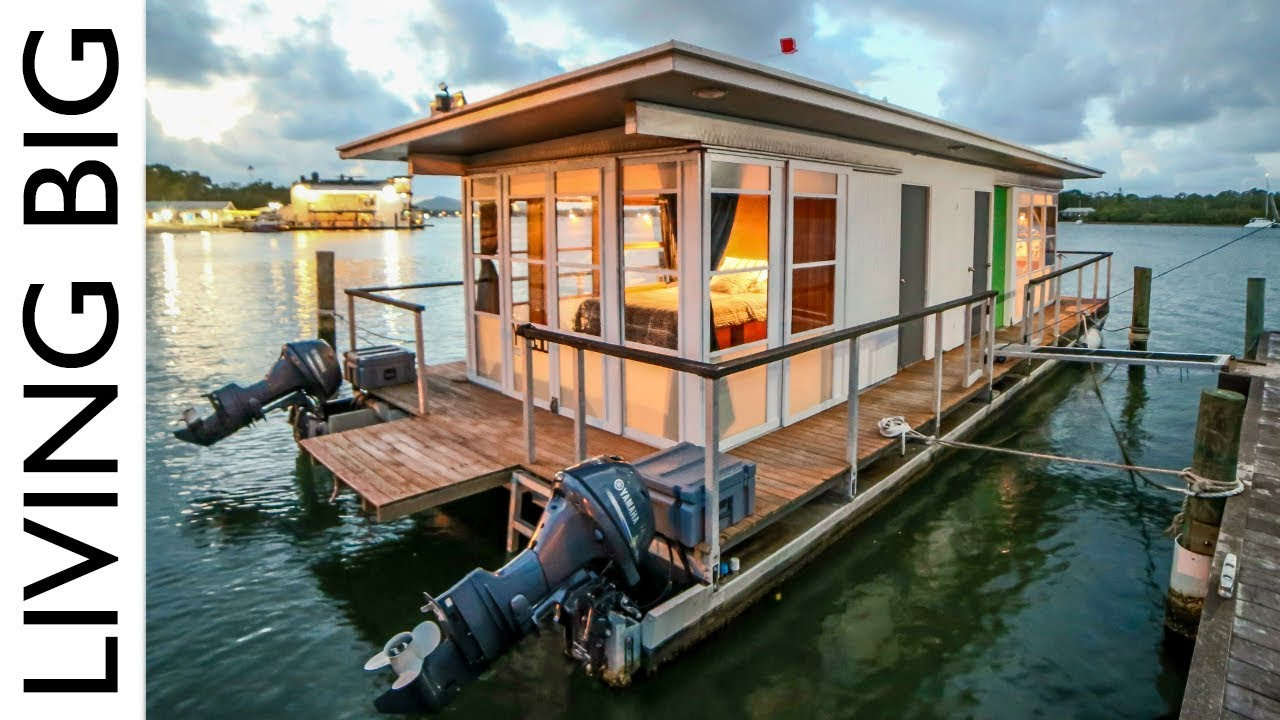 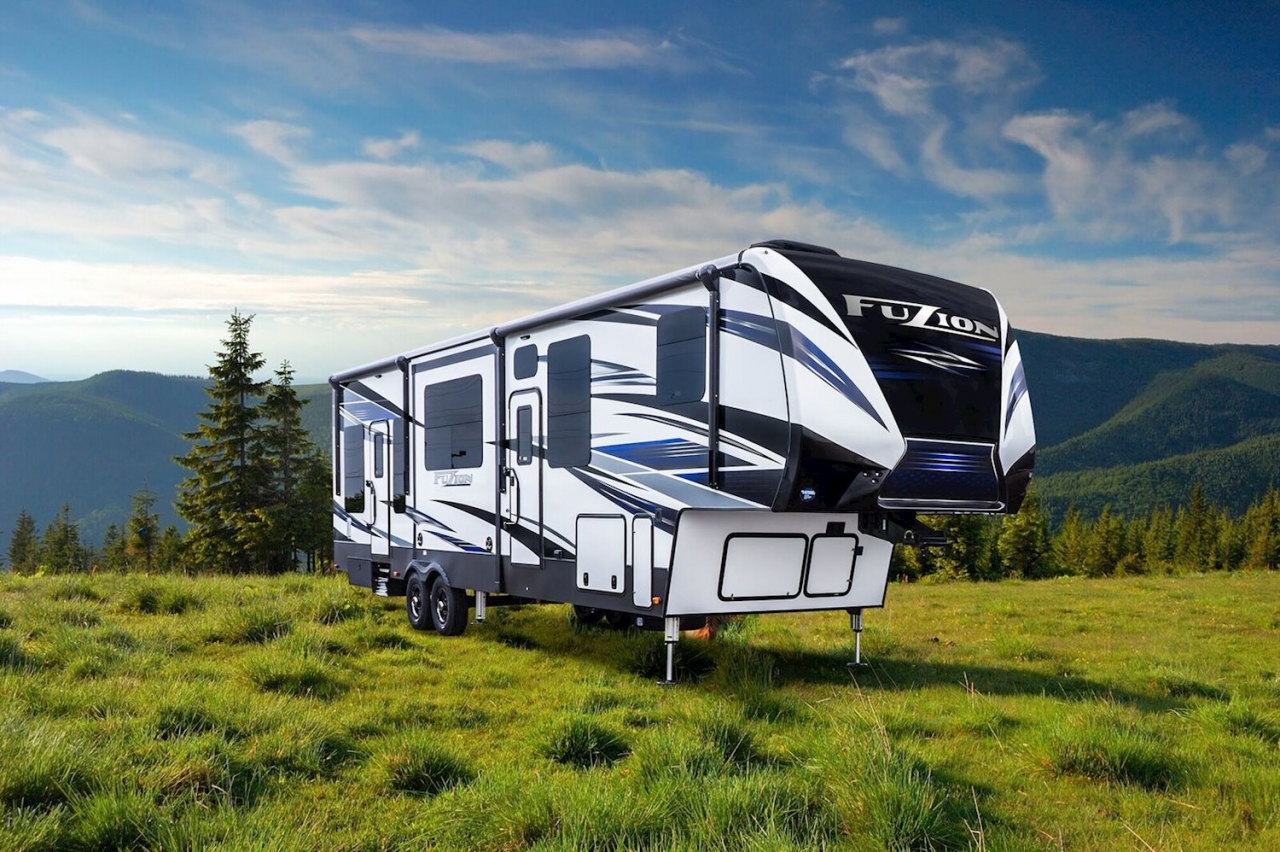 Would you Rather?
Go skydiving or bungee jumping?
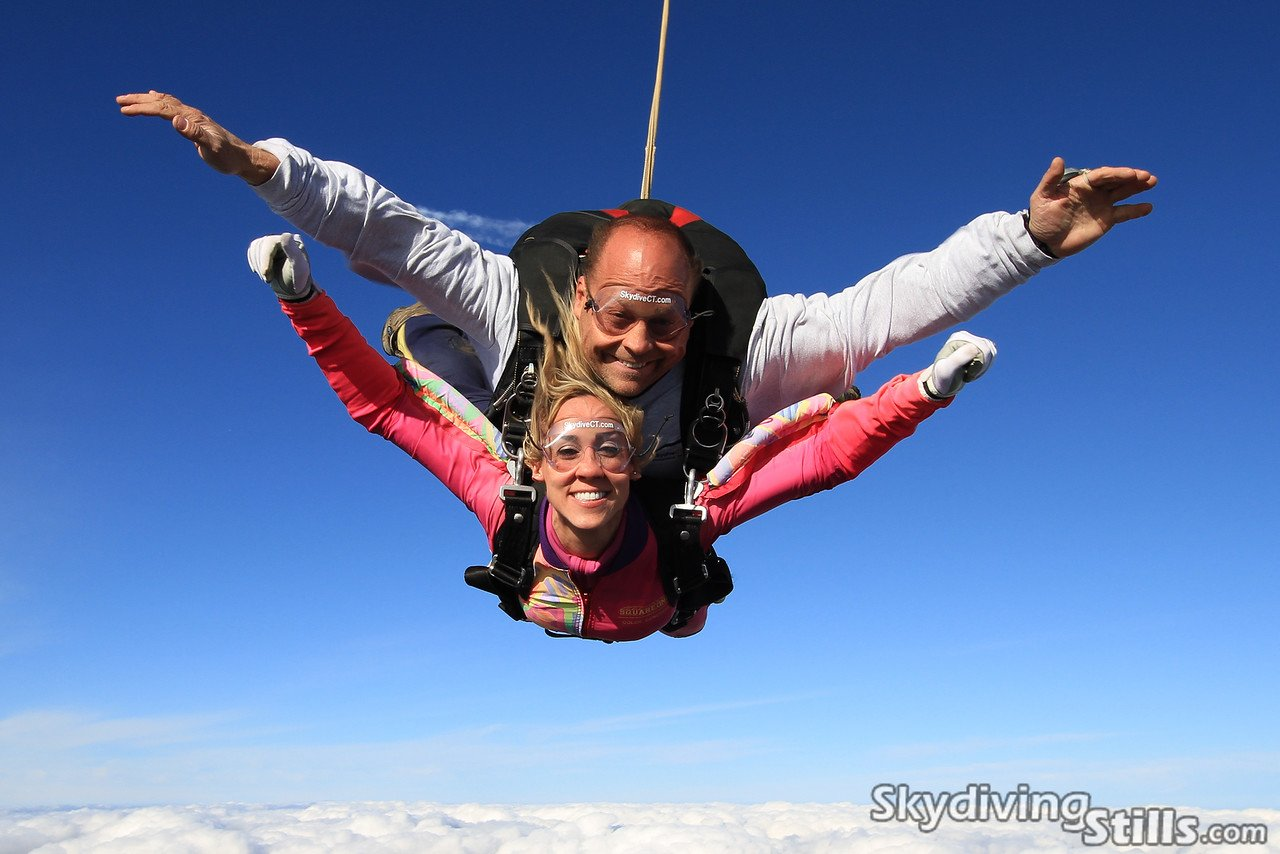 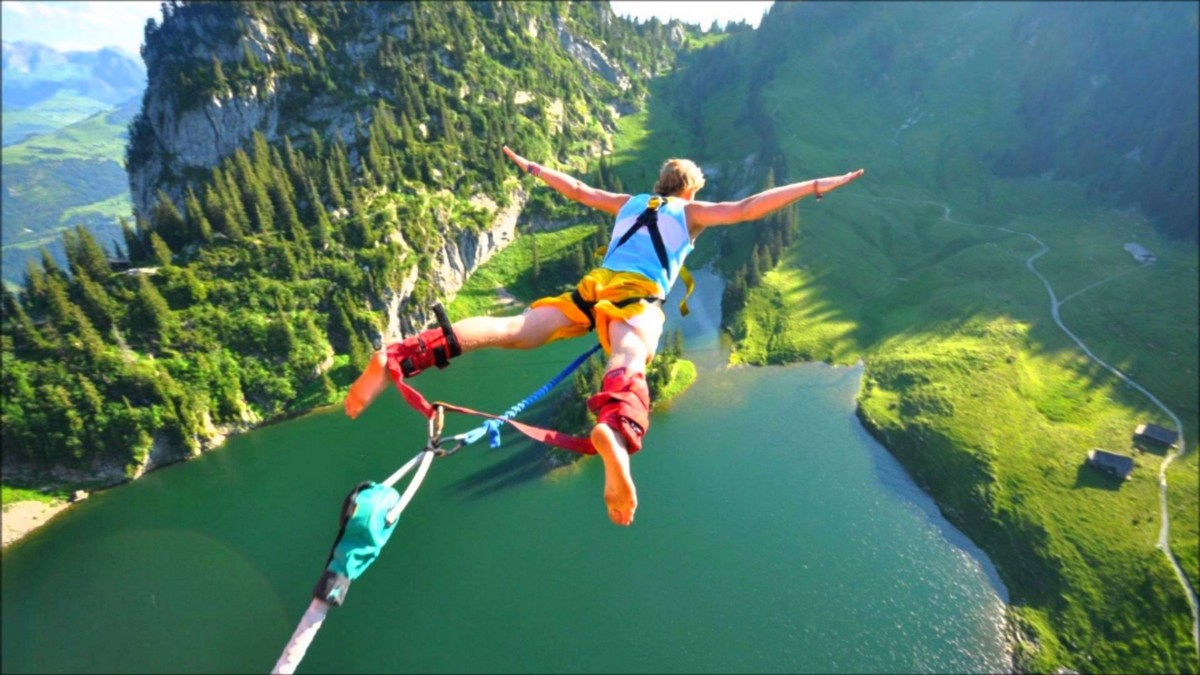 Homework
Read Chapters Walking in Circles to Expectation
Pages 124-143
Complete worksheets A & B 
Complete Crossword Puzzle 

See you next week! Happy Reading!